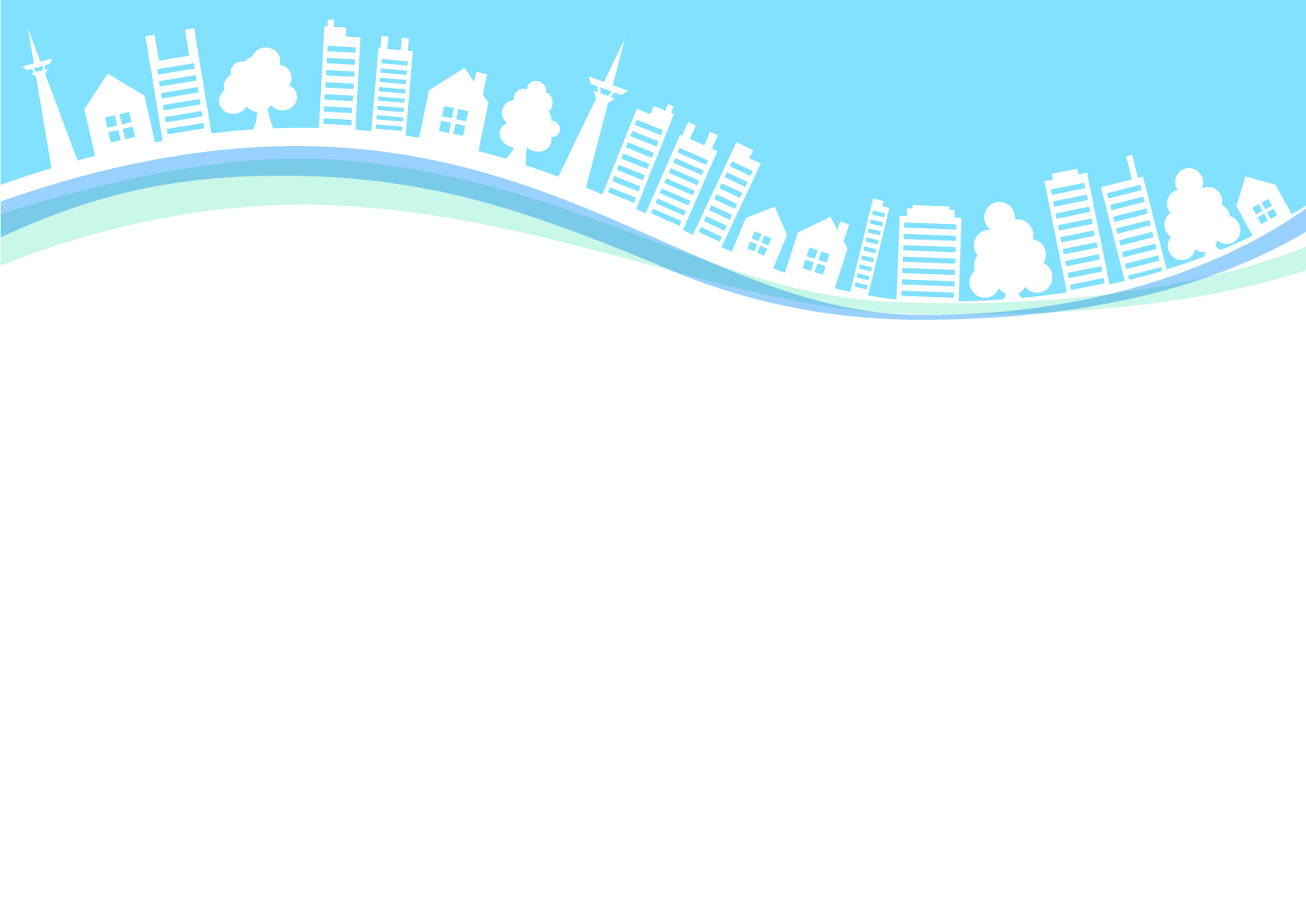 中学生向け教員用スライド
情報モラル講演会
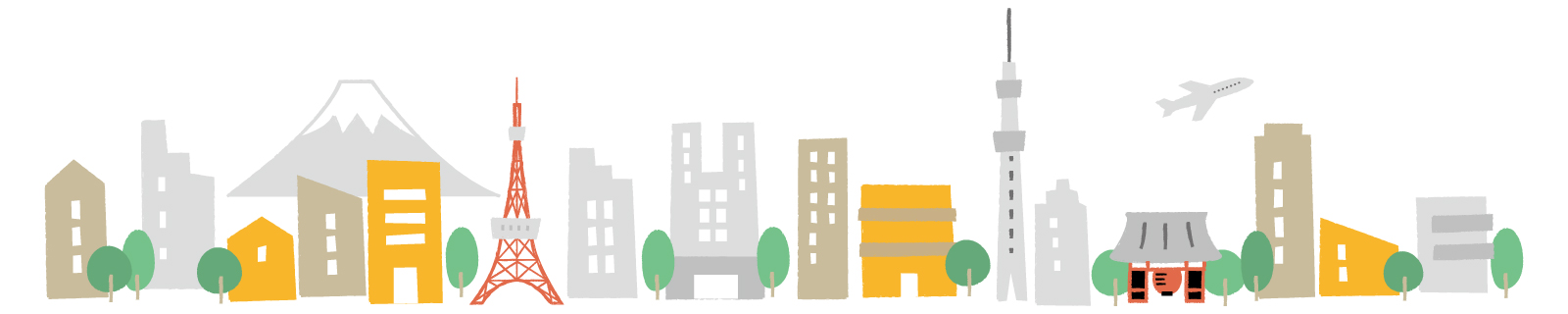 情報モラル講演会　〇はじめに　　　　　　　自己紹介　　 SNSの種類と危険性　 〇事例から考えよう　　 便利なアプリとの付き合い方　　 動画を投稿する時に気を付けること　 　〇まとめ
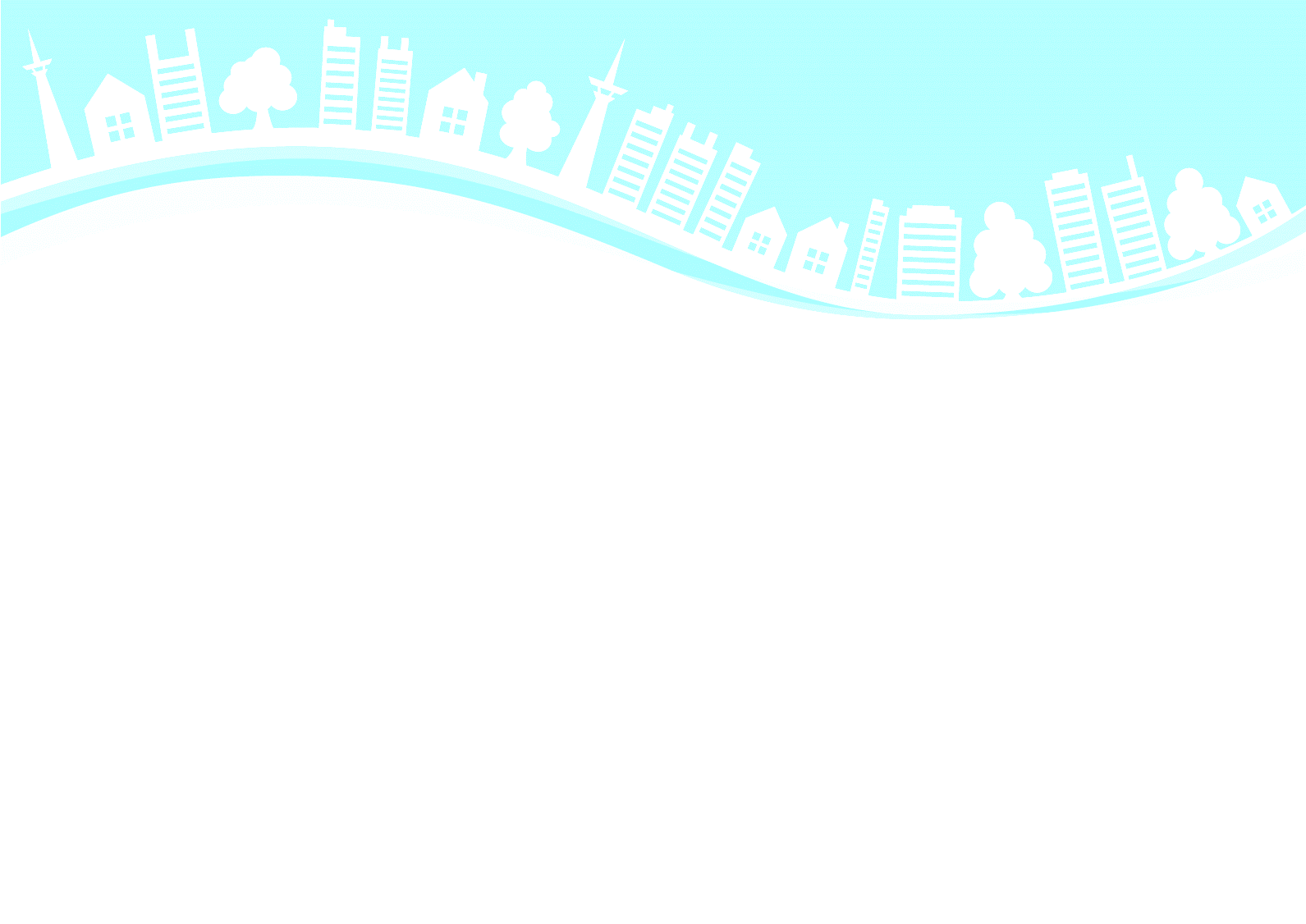 2
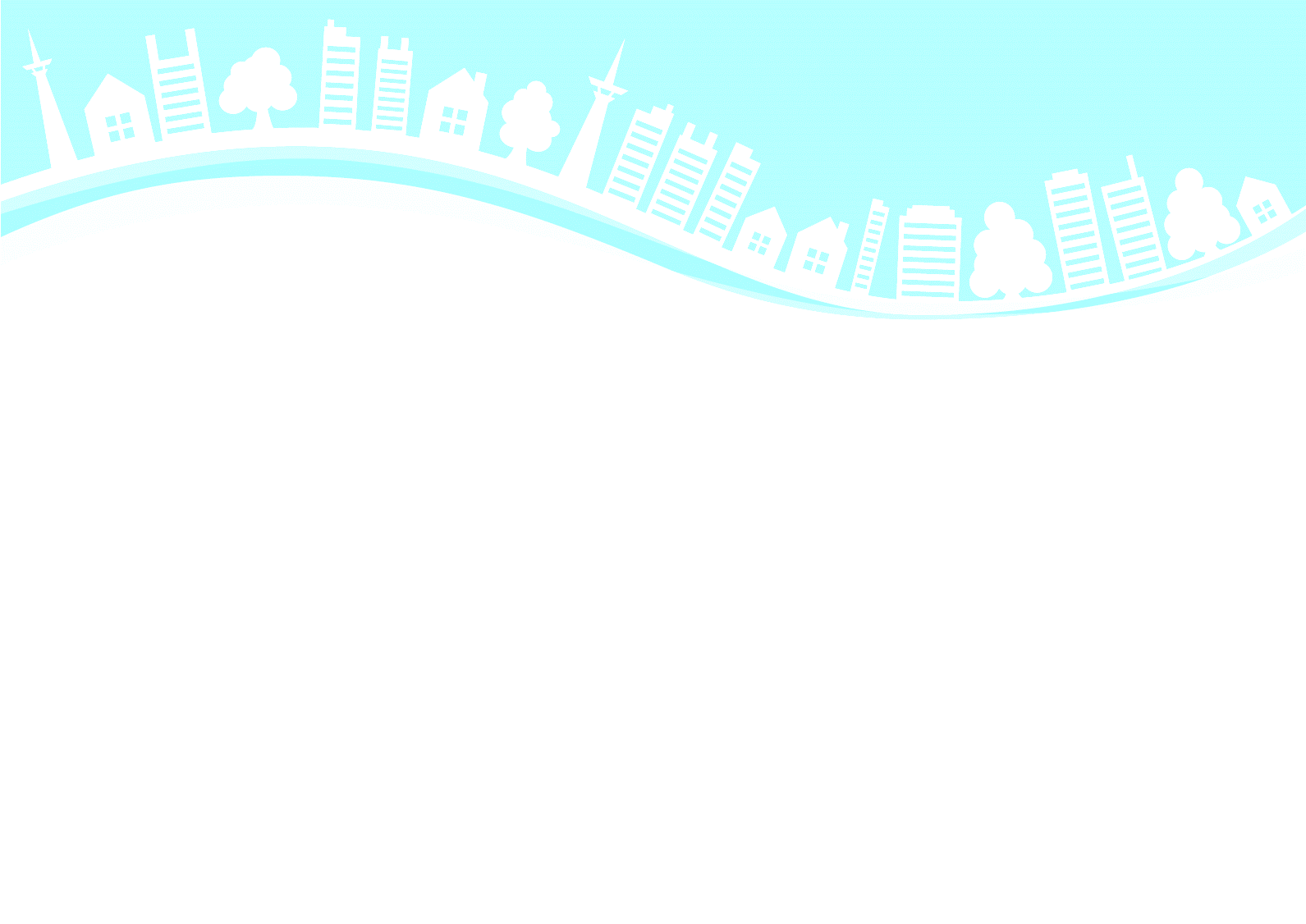 SNSの特性　　〜正しいSNSの使い方を知ろう〜
3
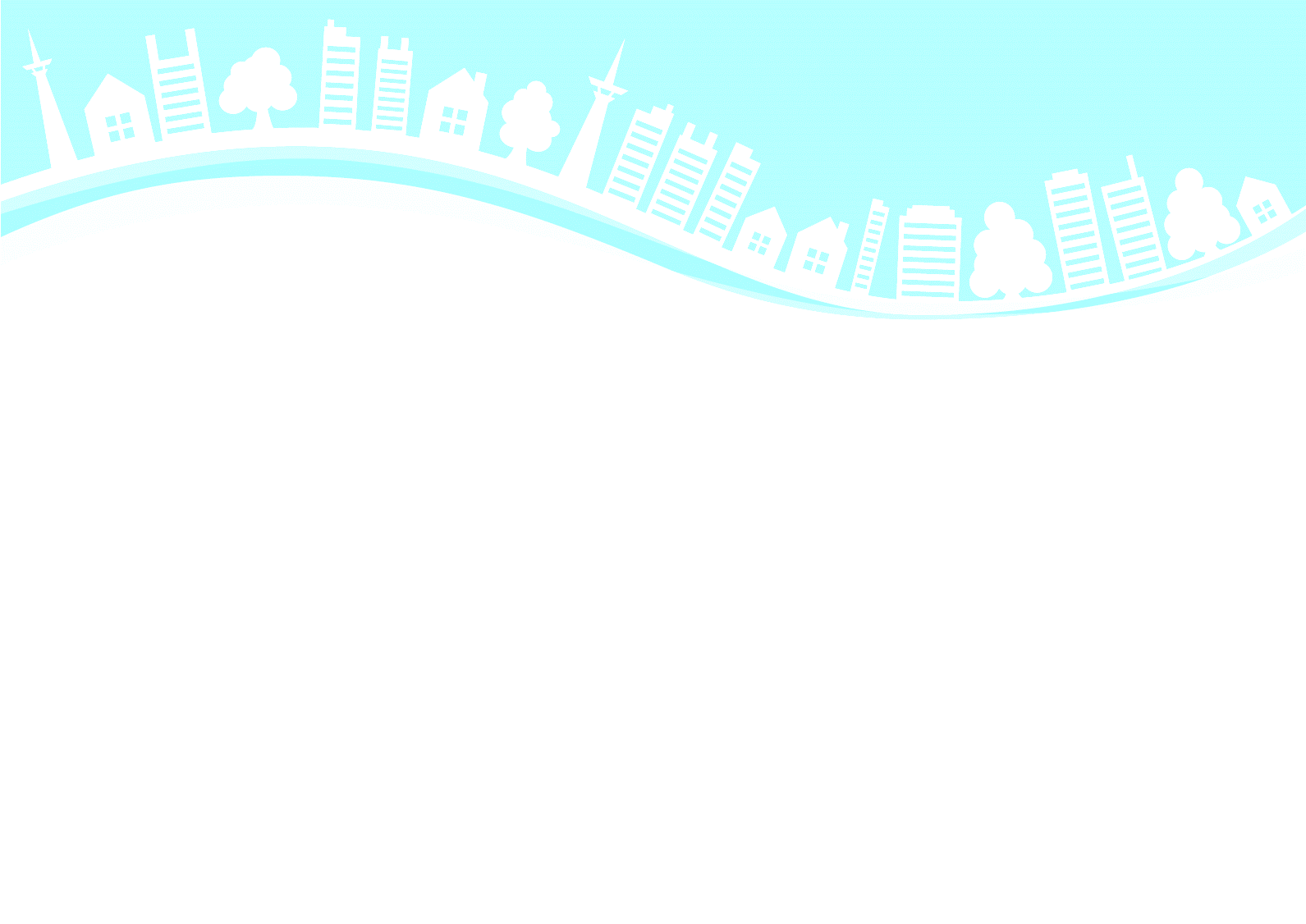 SNSの種類
テキスト写真型SNS
チャット型SNS
動画及びライブ配信型SNS
音声及びボイスチャット型SNS
4
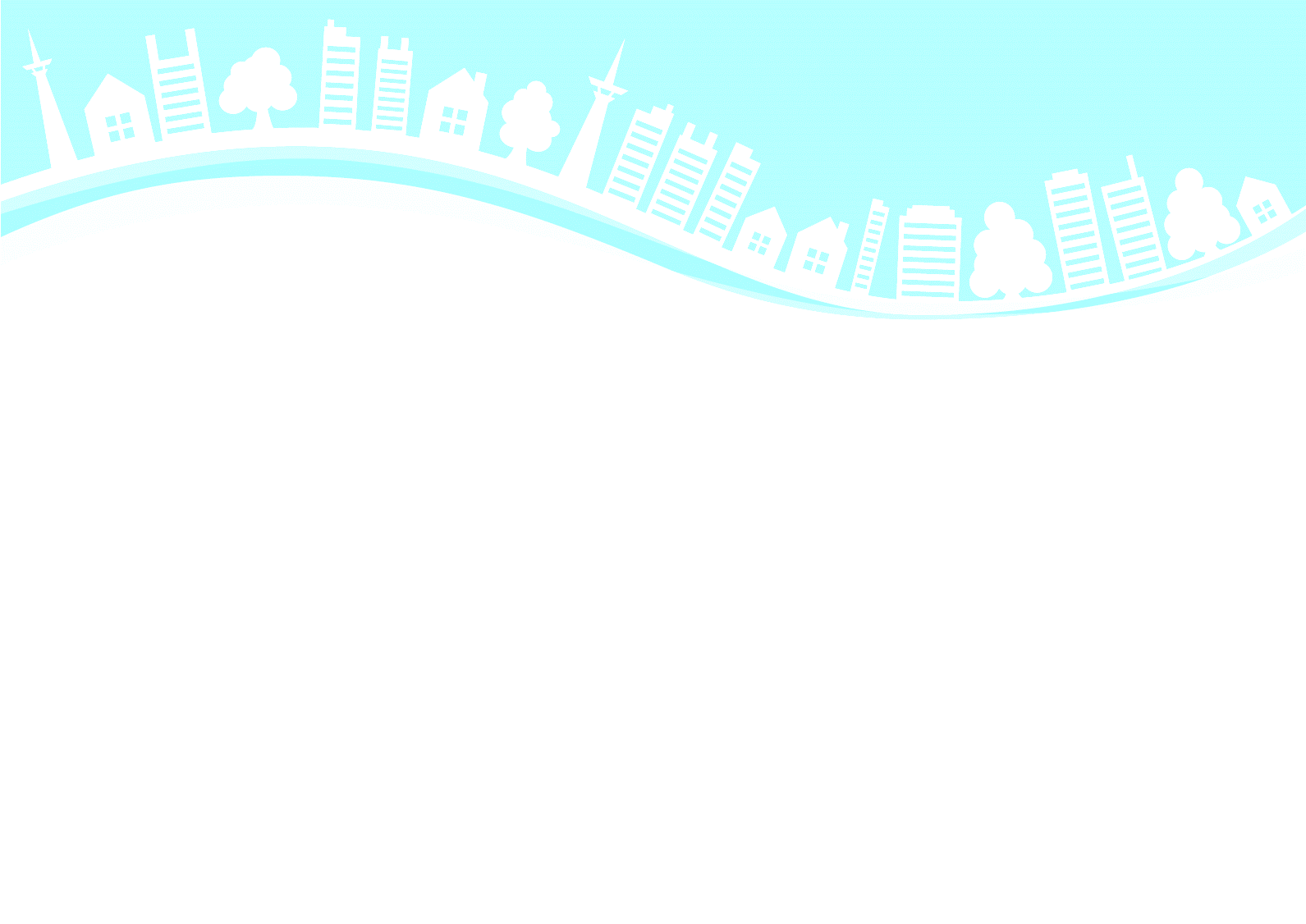 〜正しいSNSの使い方〜
●過去の友達とつながりを維持する
●今の友達とのつながりを強める
●未来の友達とのつながりを作る
情報モラル講演会　〇はじめに　　　　　　　自己紹介　　 SNSの種類と危険性　 〇事例から考えよう　　 便利なアプリとの付き合い方　　 動画を投稿する時に気を付けること　 　〇まとめ
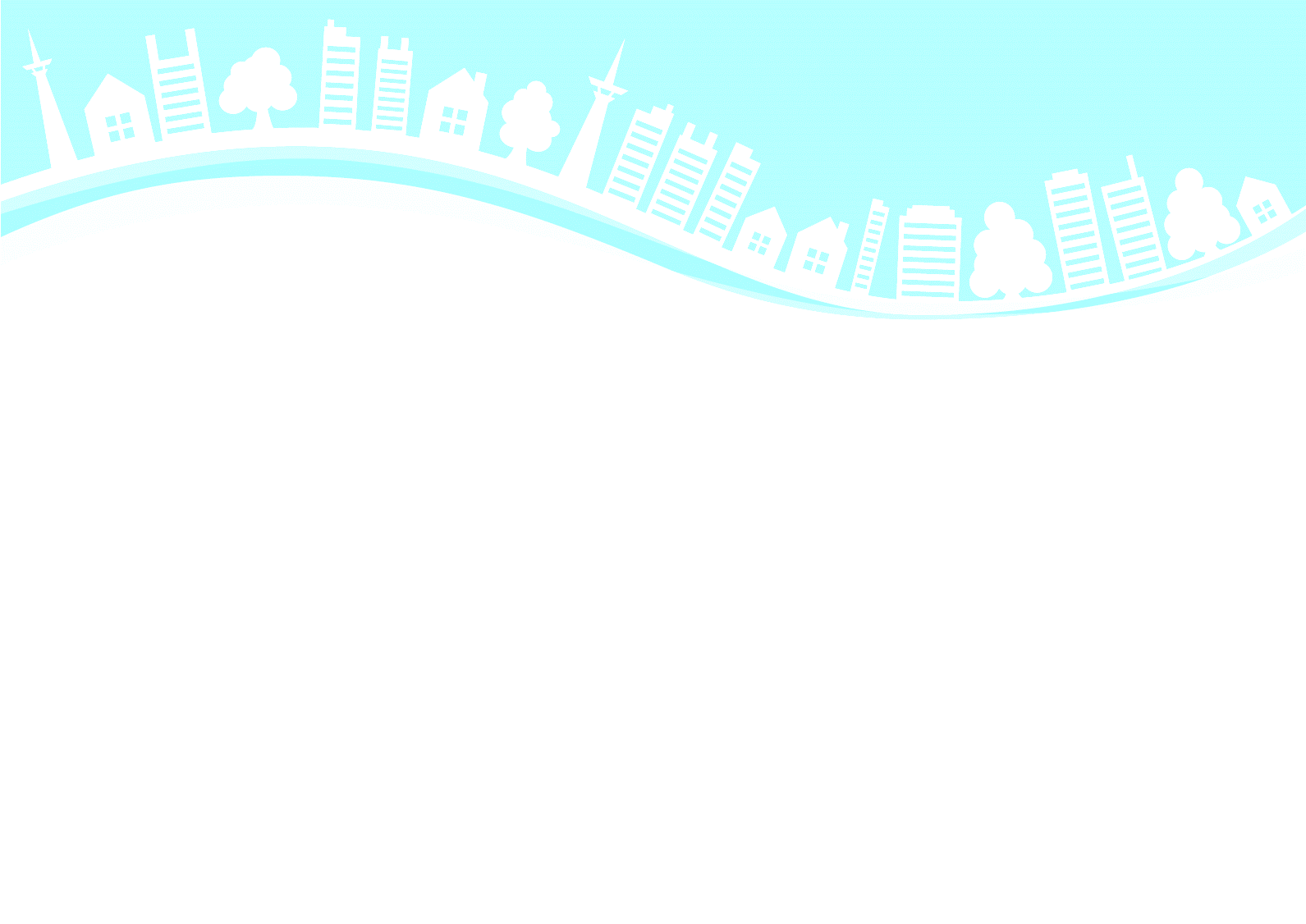 6
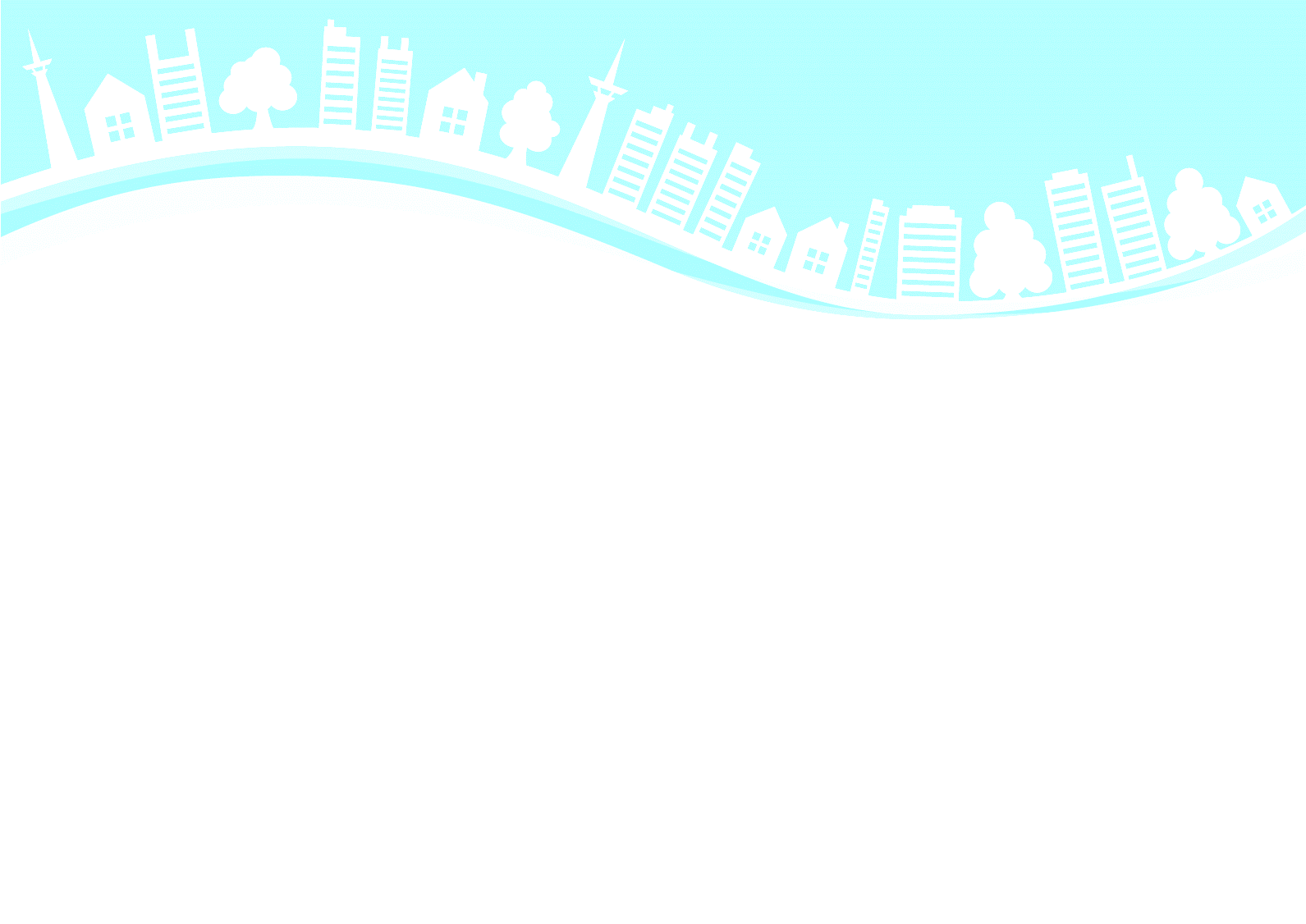 VTuberハルカ自己紹介動画
https://www.youtube.com/watch?v=gydhwgr3RPI
7
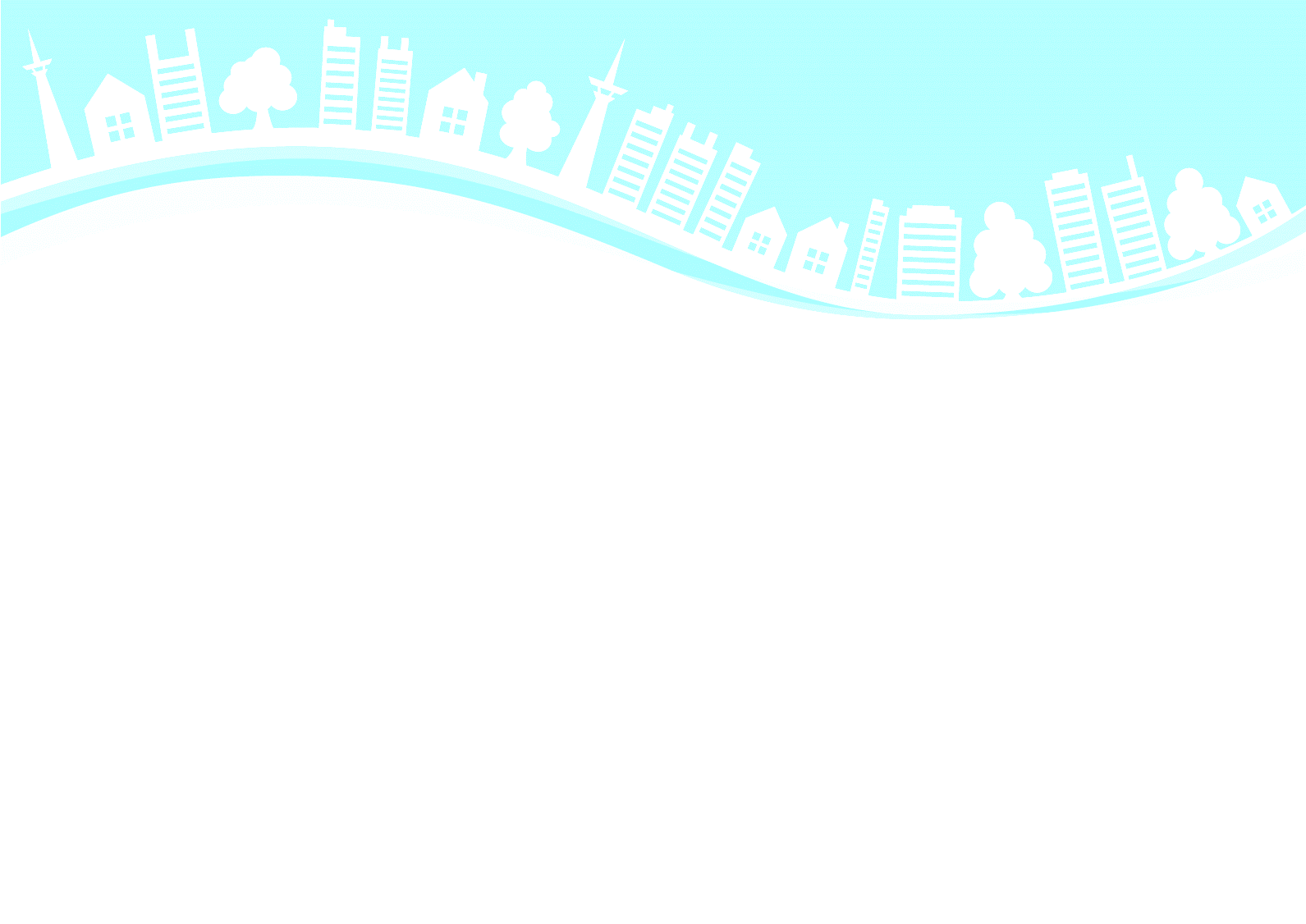 動 画 教 材　　便利なアプリとの付き合い方　　　　について考えよう
https://youtu.be/7rScg0B3jW8
8
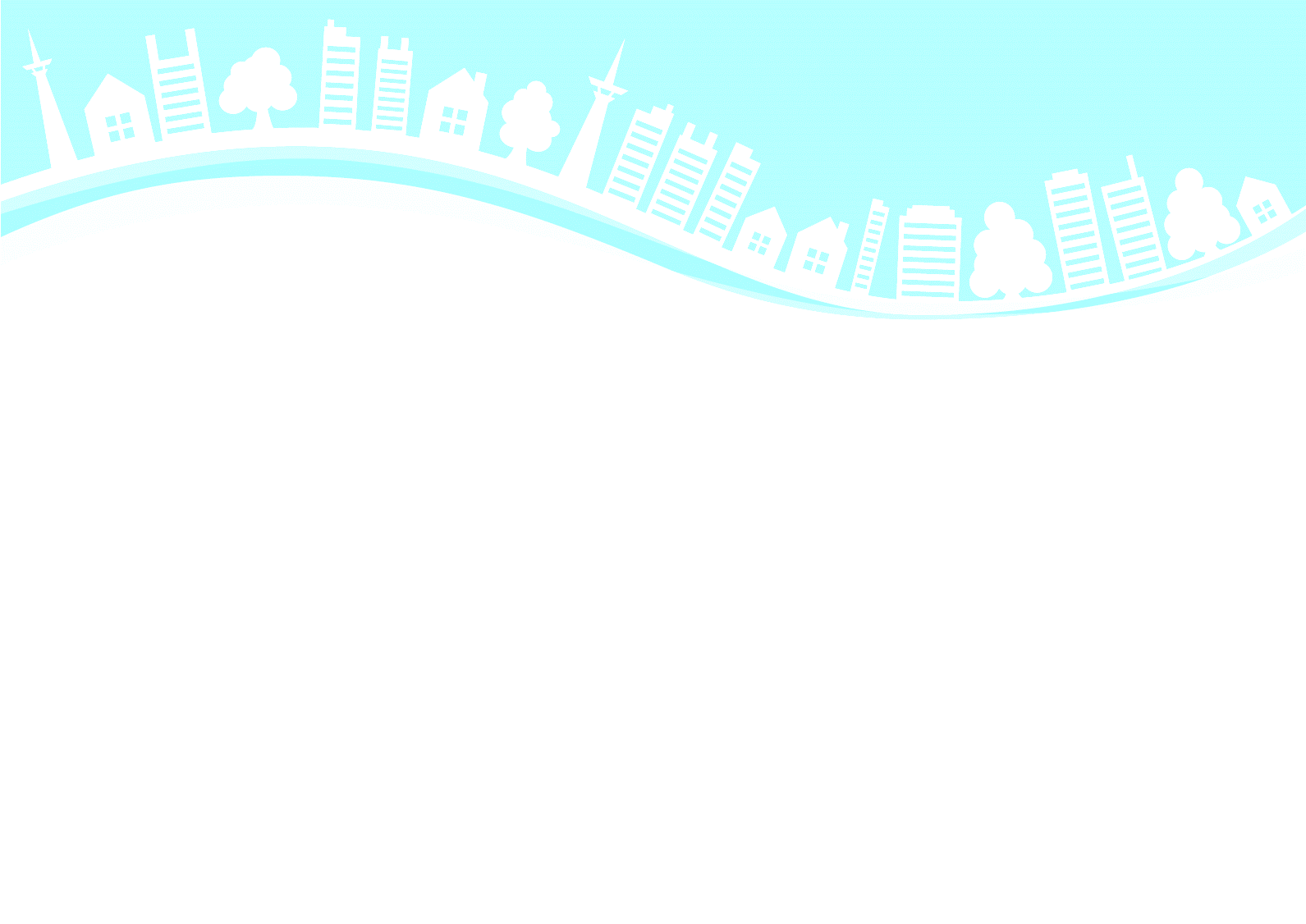 みなさんは、ハルカにどんなアドバイスをしますか？個人とグループで考えてみましょう！
（何人かに発表してもらいます）
9
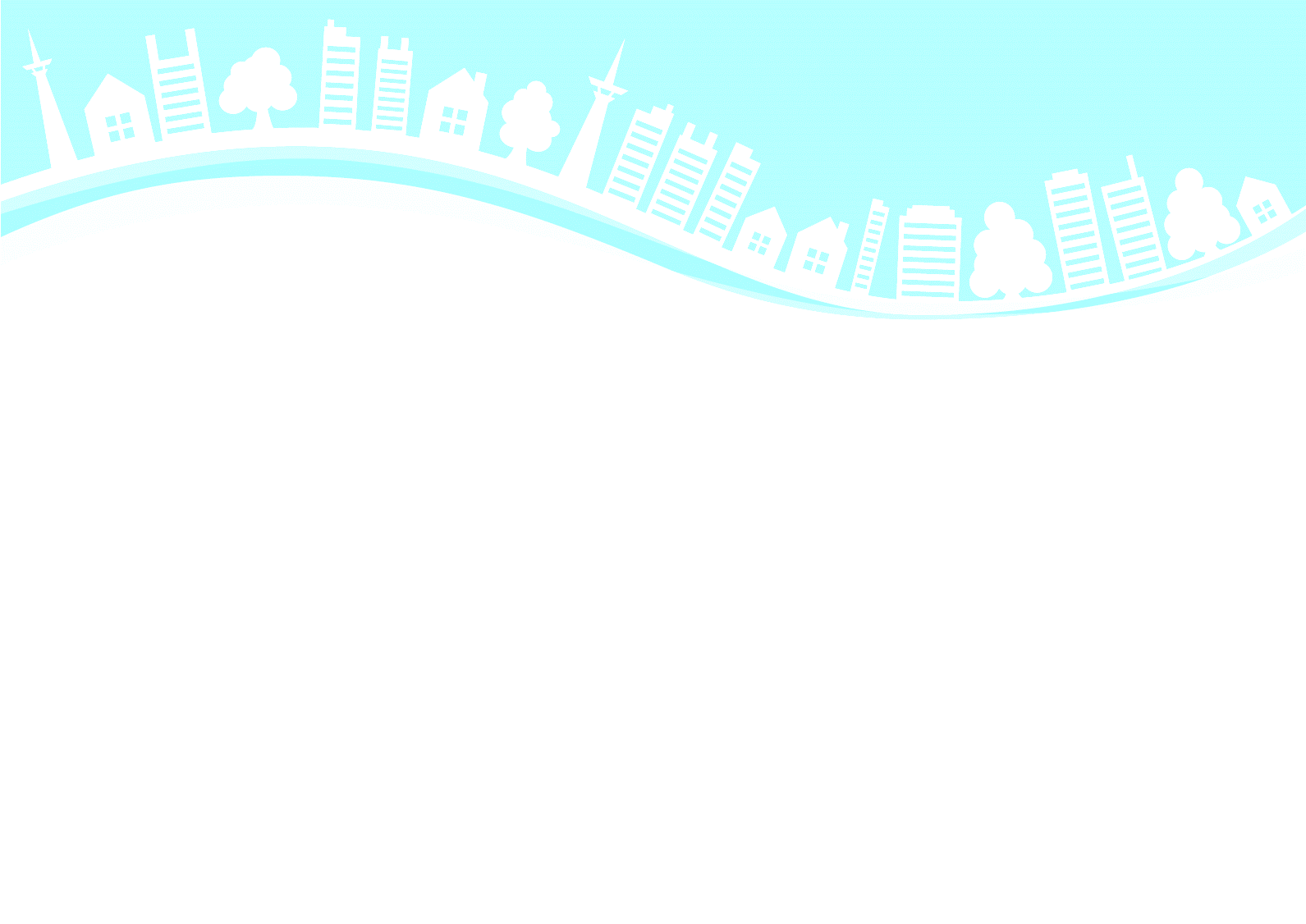 事例に関する解説
●アプリに縛られた生活
●憶測の情報による友達関係の悪化
●位置情報の共有の危険
10
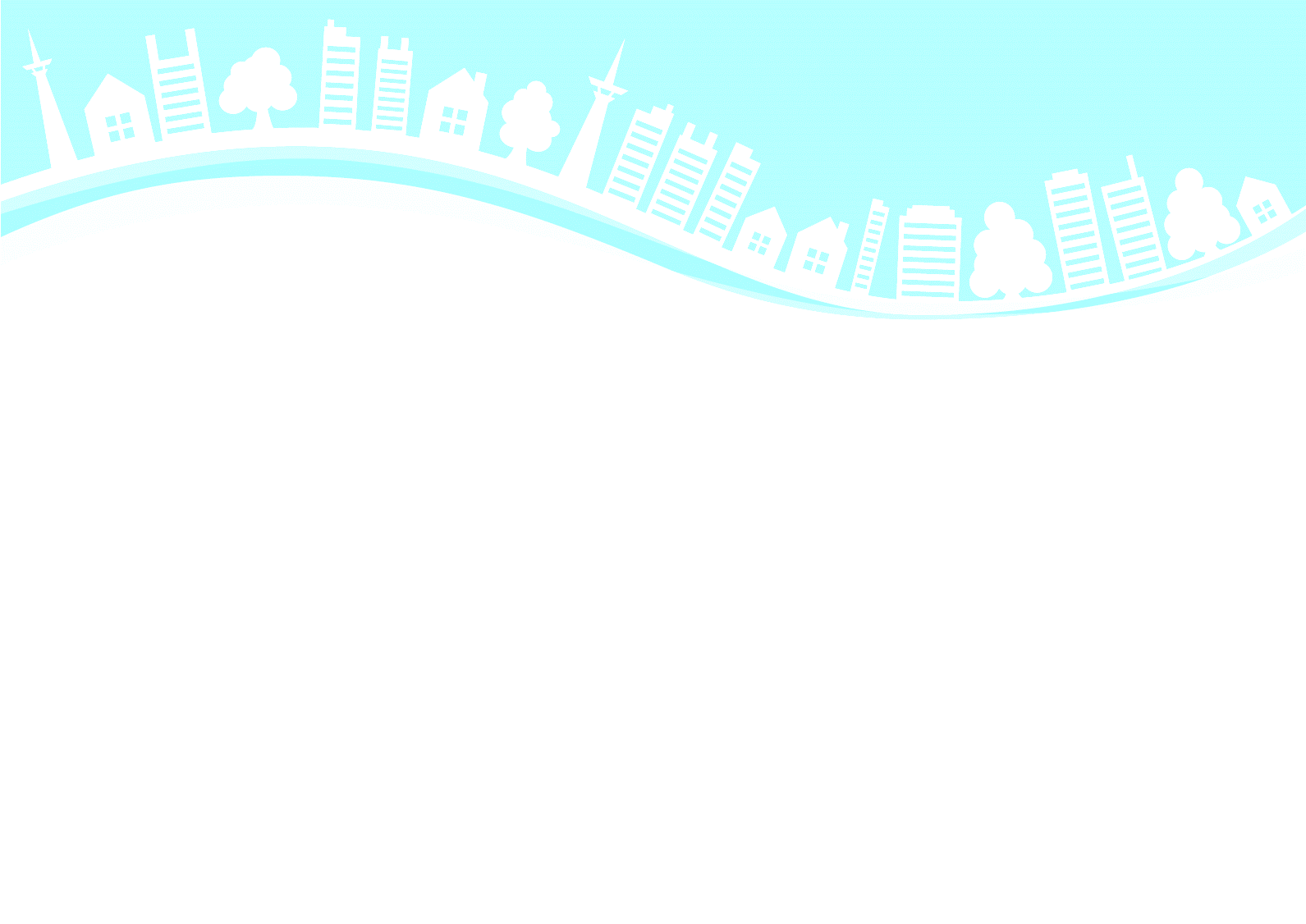 SNSの危険性　　〜位置情報共有アプリの正しい使い方〜
11
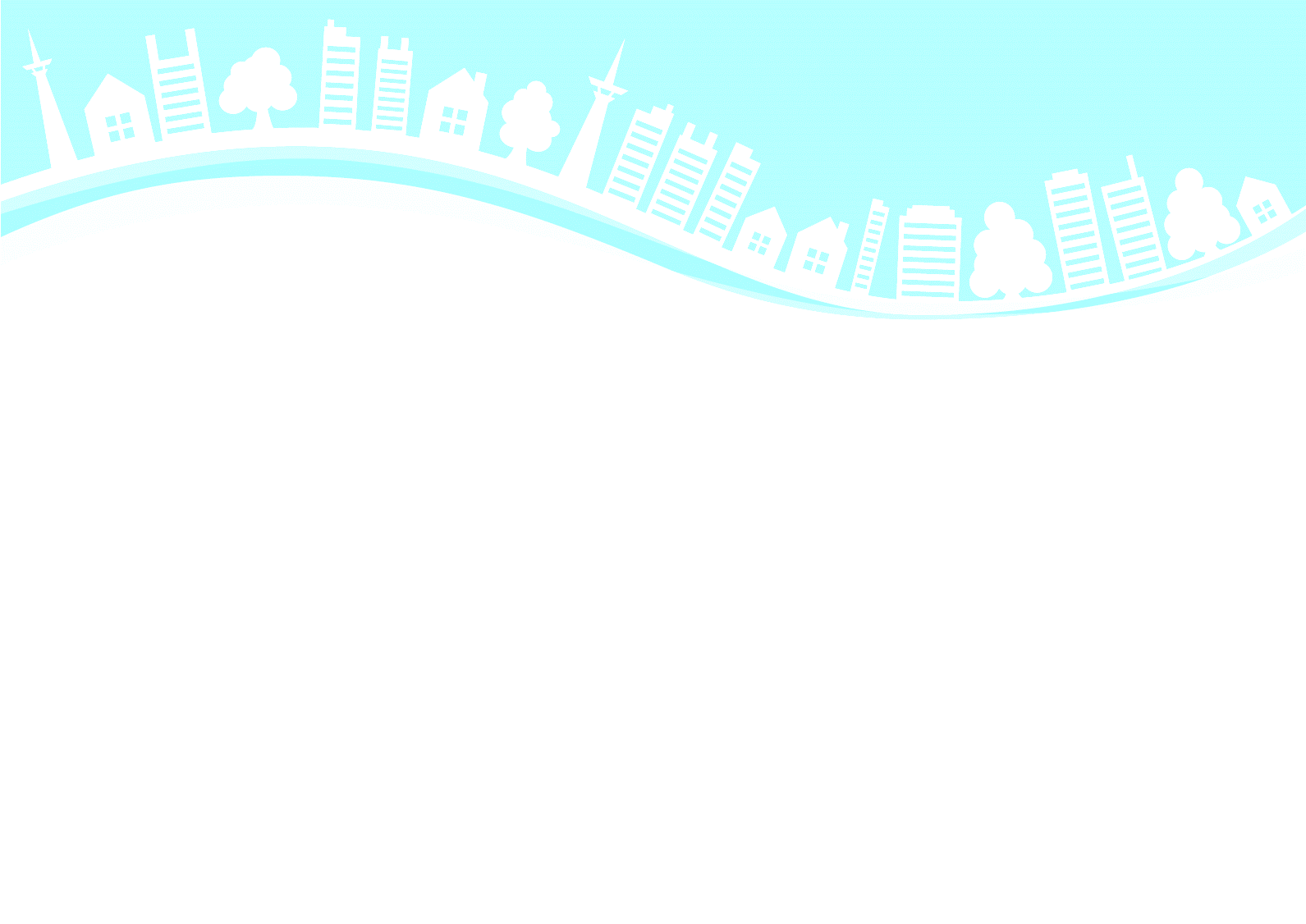 ～実際にあった事例～
問　どうして女の子は同じクラスメート　の男の子と一緒にいることを嫌がった　のでしょうか？
同じクラスの子と一緒にいると
　　付き合っていると思われるから
アプリに縛られ、
他人の目を気にし過ぎていないか
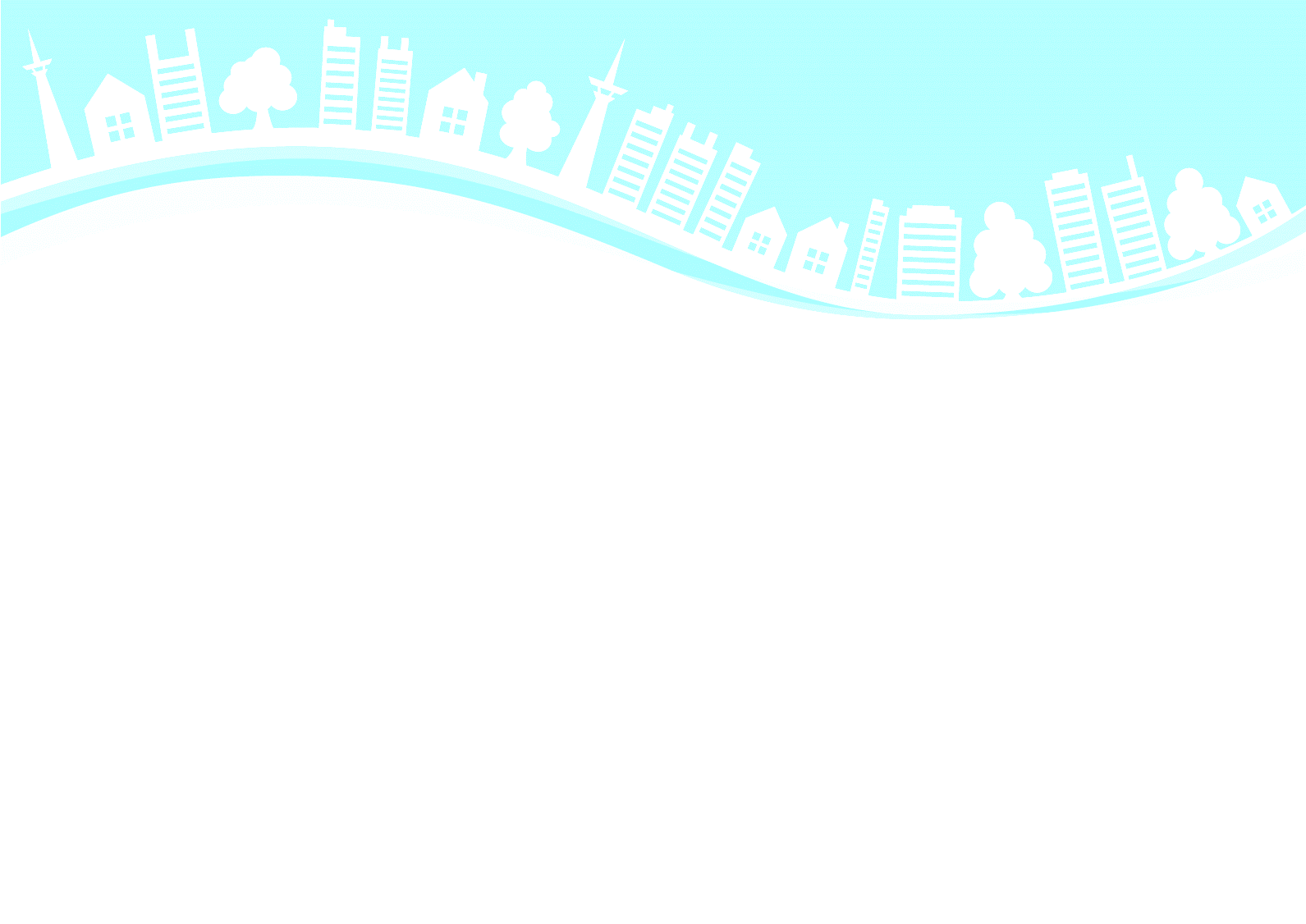 単なる先入観から始まる勘違い
位置情報は最大の個人情報

ストーカーに利用された事例も！！
位置情報を正しく知る大切さ
見えている情報だけで判断しない
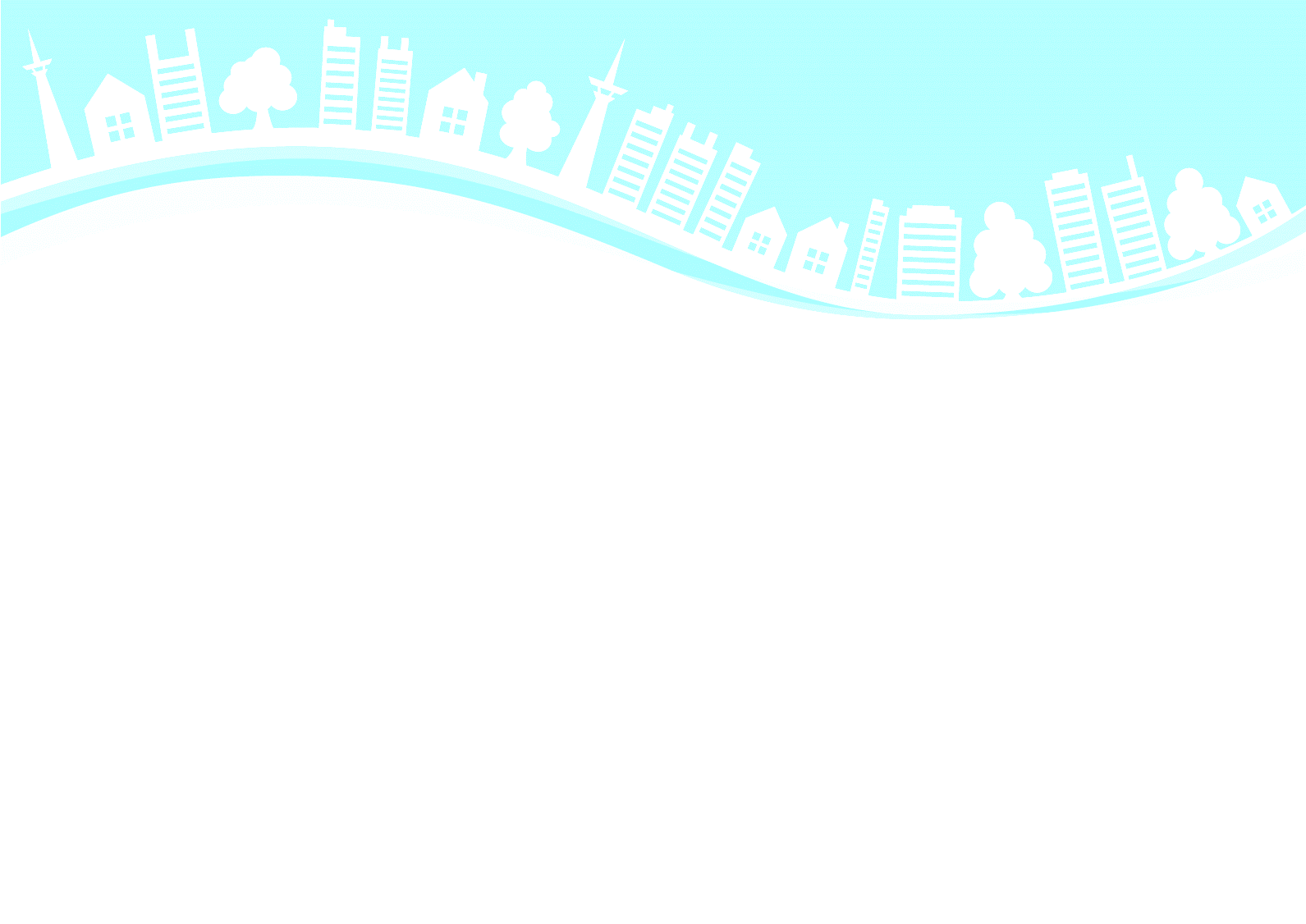 ストーカーが一番欲しい情報
位置情報
位置情報は最大の個人情報
電話帳に個人情報を載せているだけで
位置情報が知られるおそれがある
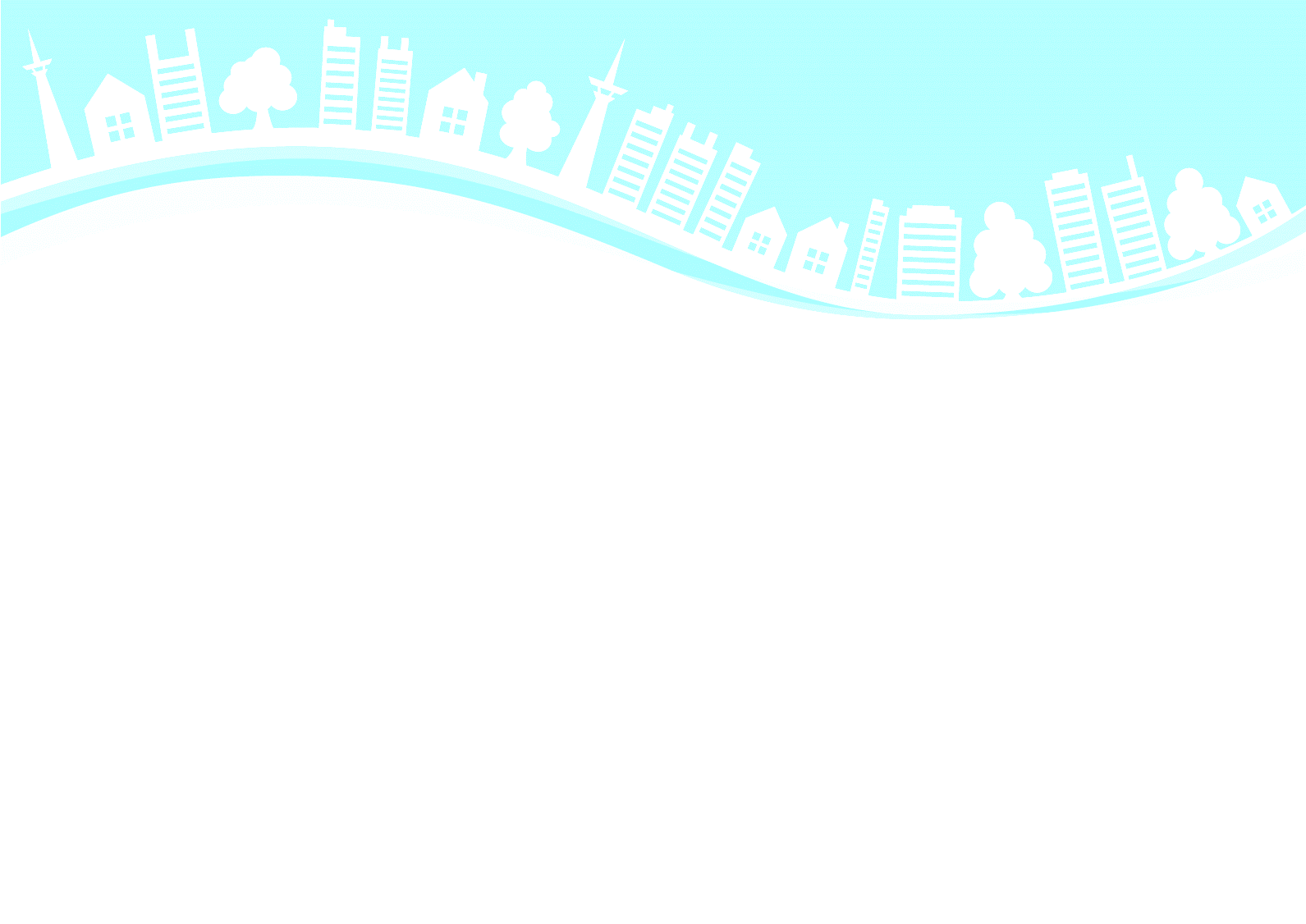 位置情報アプリのプライバシー機能
◉プライベートモード
これをONにすることで、登録した人以外からの
チャットや友達申請を防ぐことができます
◉ゴーストモード
自分の位置情報を発信したくない際に使用
個人情報の投稿のリスクを知り、
安全にアプリを楽しみましょう
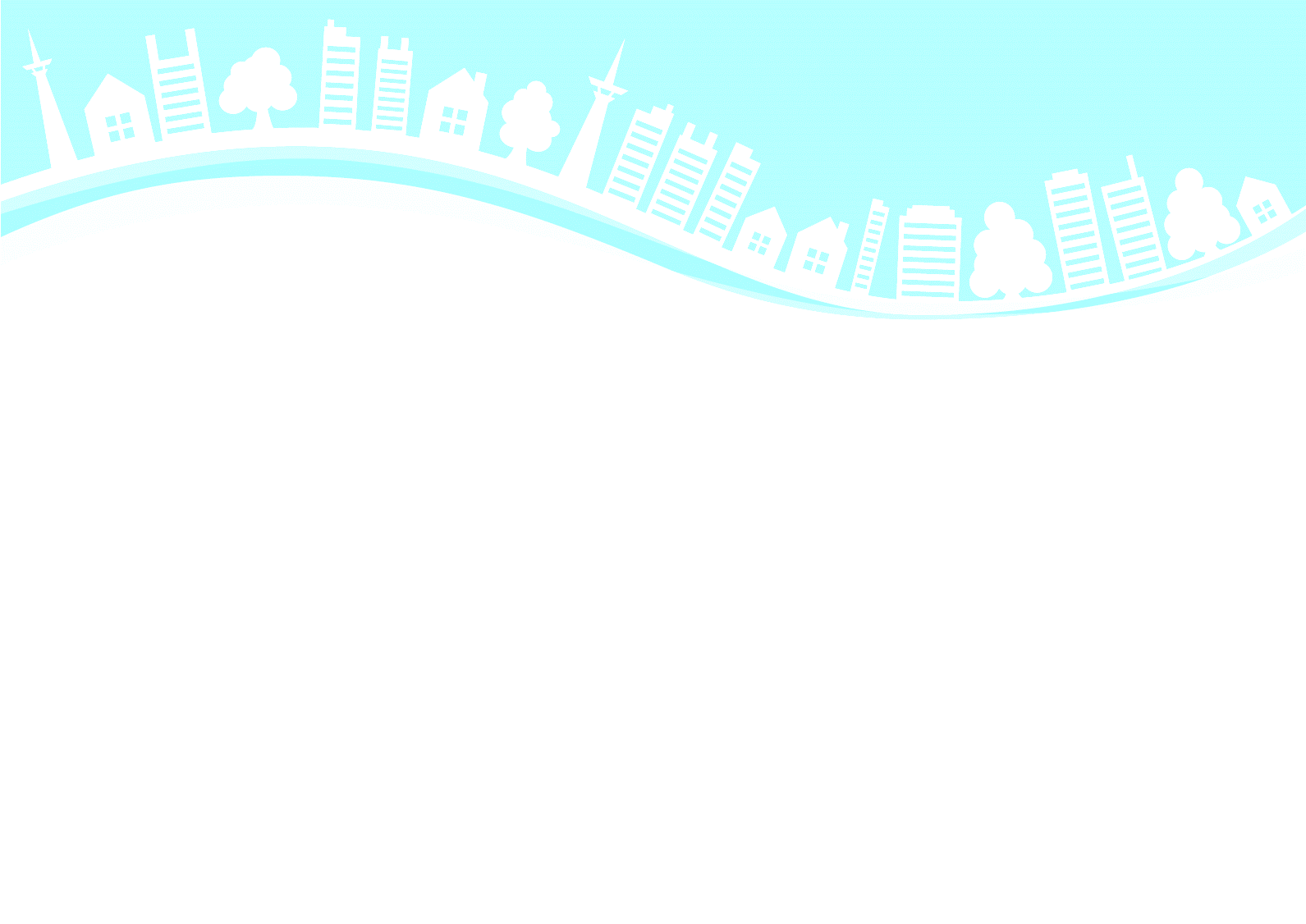 動 画 教 材　　動画を投稿するときに気を付けることを考えよう
https://youtu.be/Jj4-LGxHGKQ
16
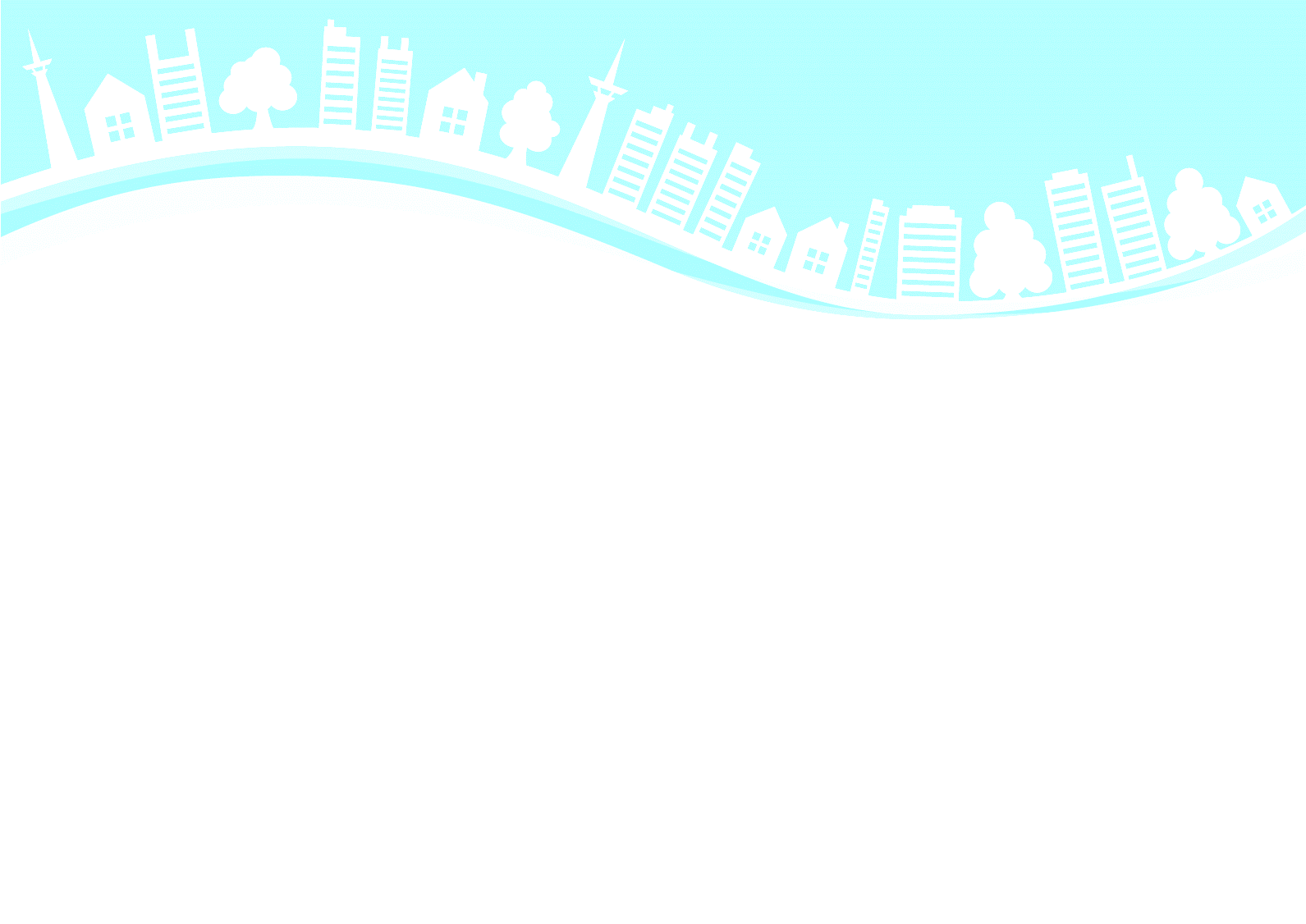 みなさんは、二人にどんなアドバイスをしますか？個人とグループで考えてみましょう！
（何人かに発表してもらいます）
17
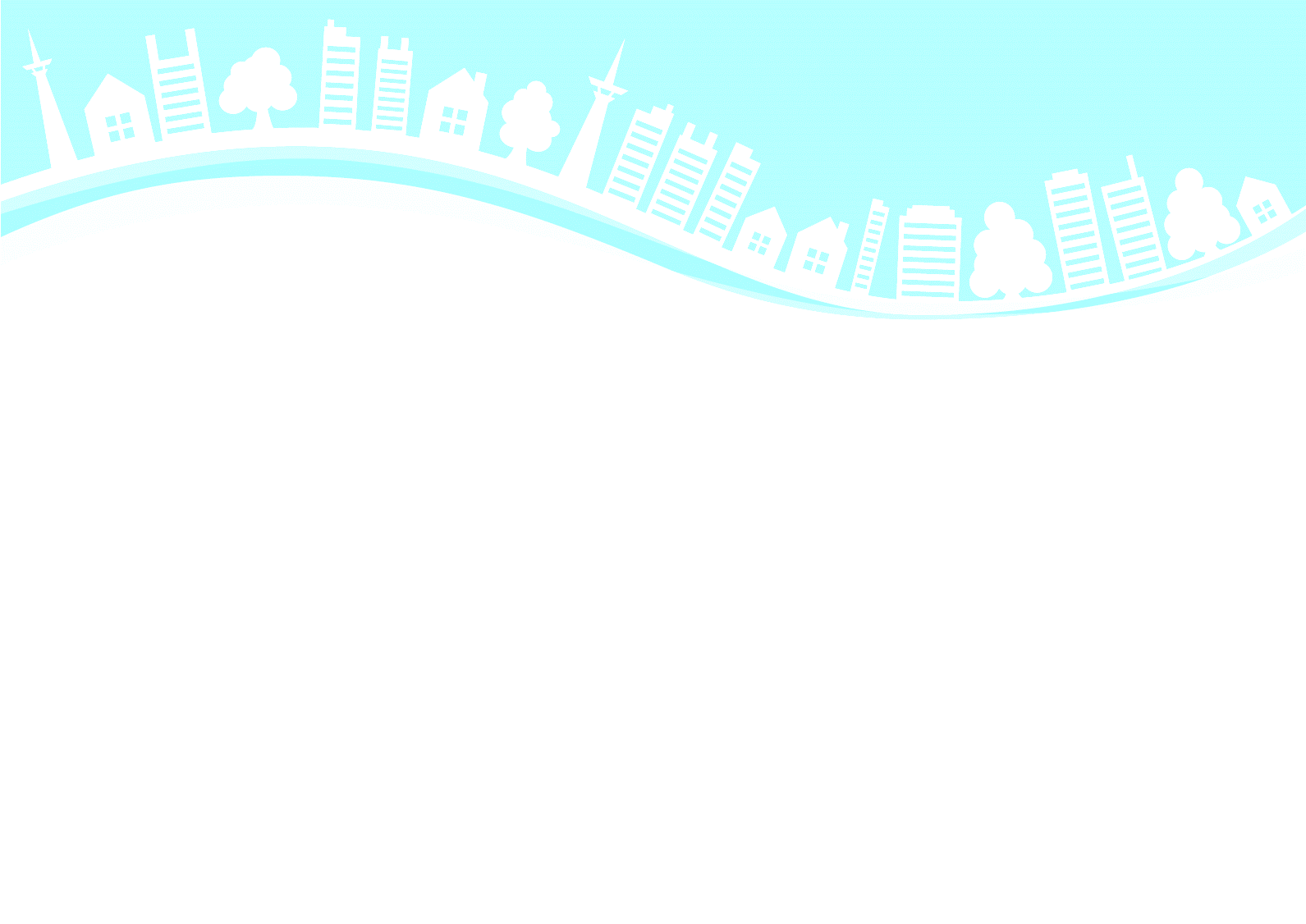 事例に関する解説①　SNSとの付き合い方②　著作権や肖像権の侵害③　情報の特性     （拡散性、信憑性など）
しん    ぴょう      せい
18
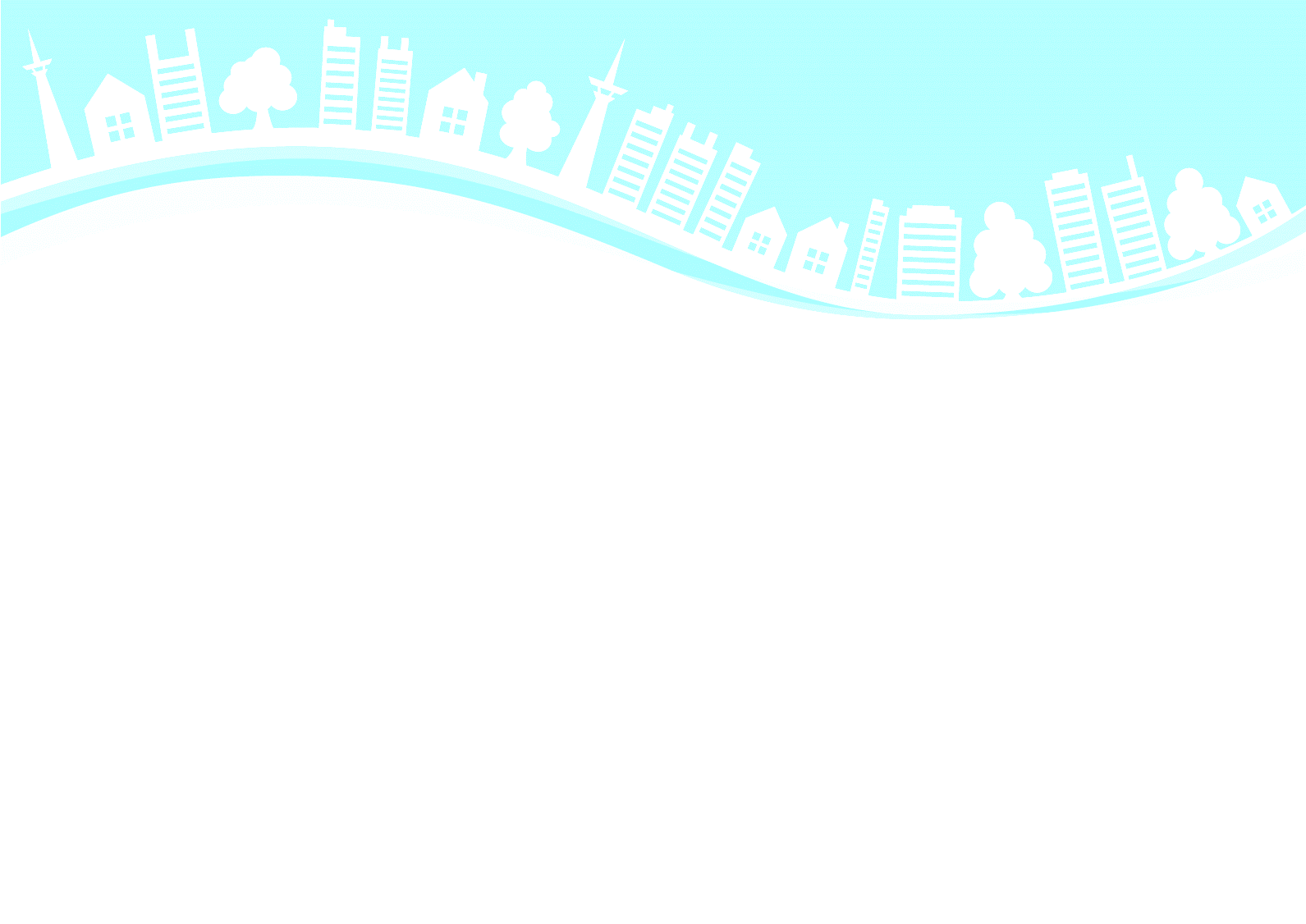 事例に関する解説
●肖像権を侵害した使い方
●簡単にできてしまう違法行為
●バズりたいという理由での投稿
19
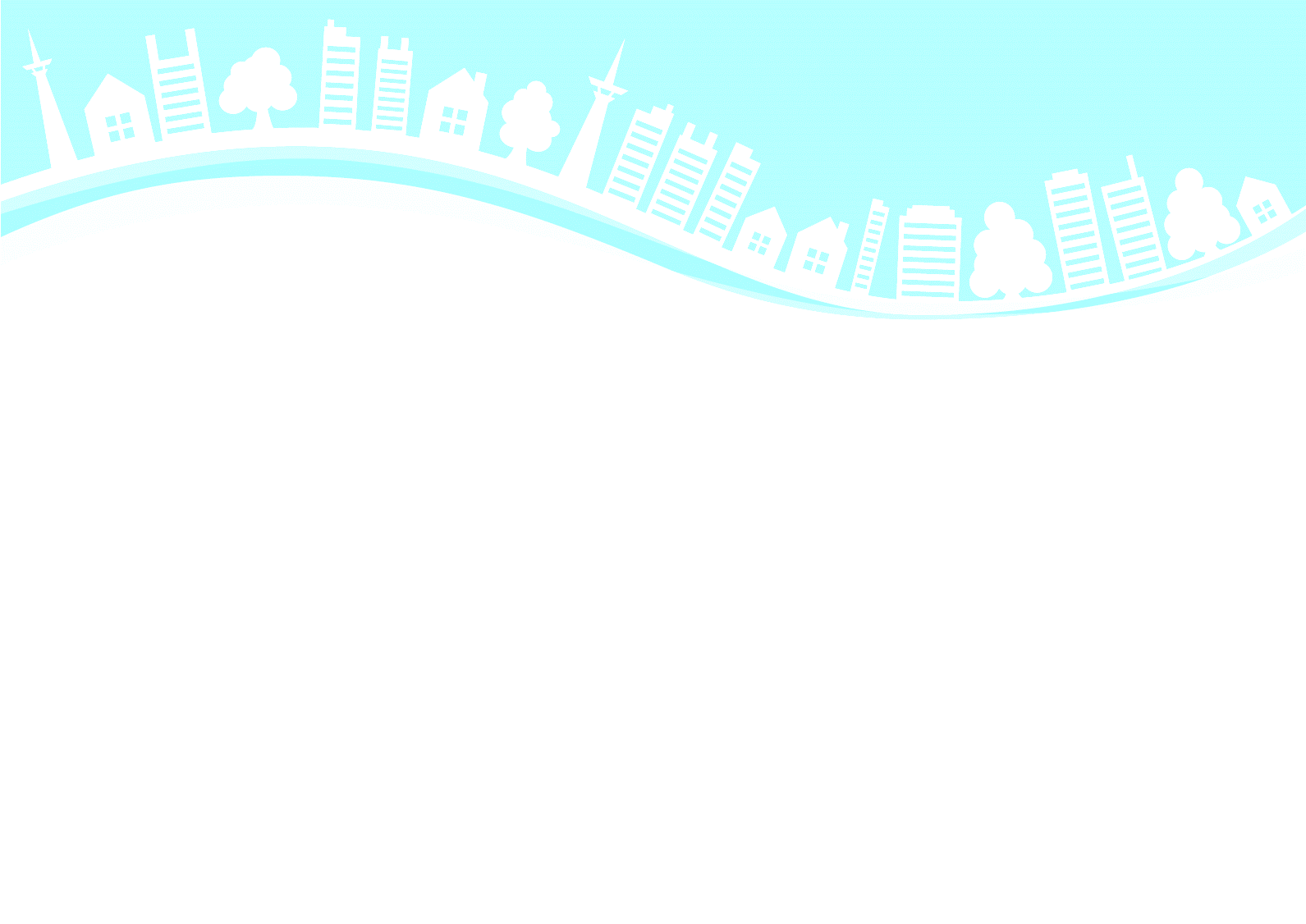 SNSの危険性
〜それって違法（犯罪）って知っていますか？〜
20
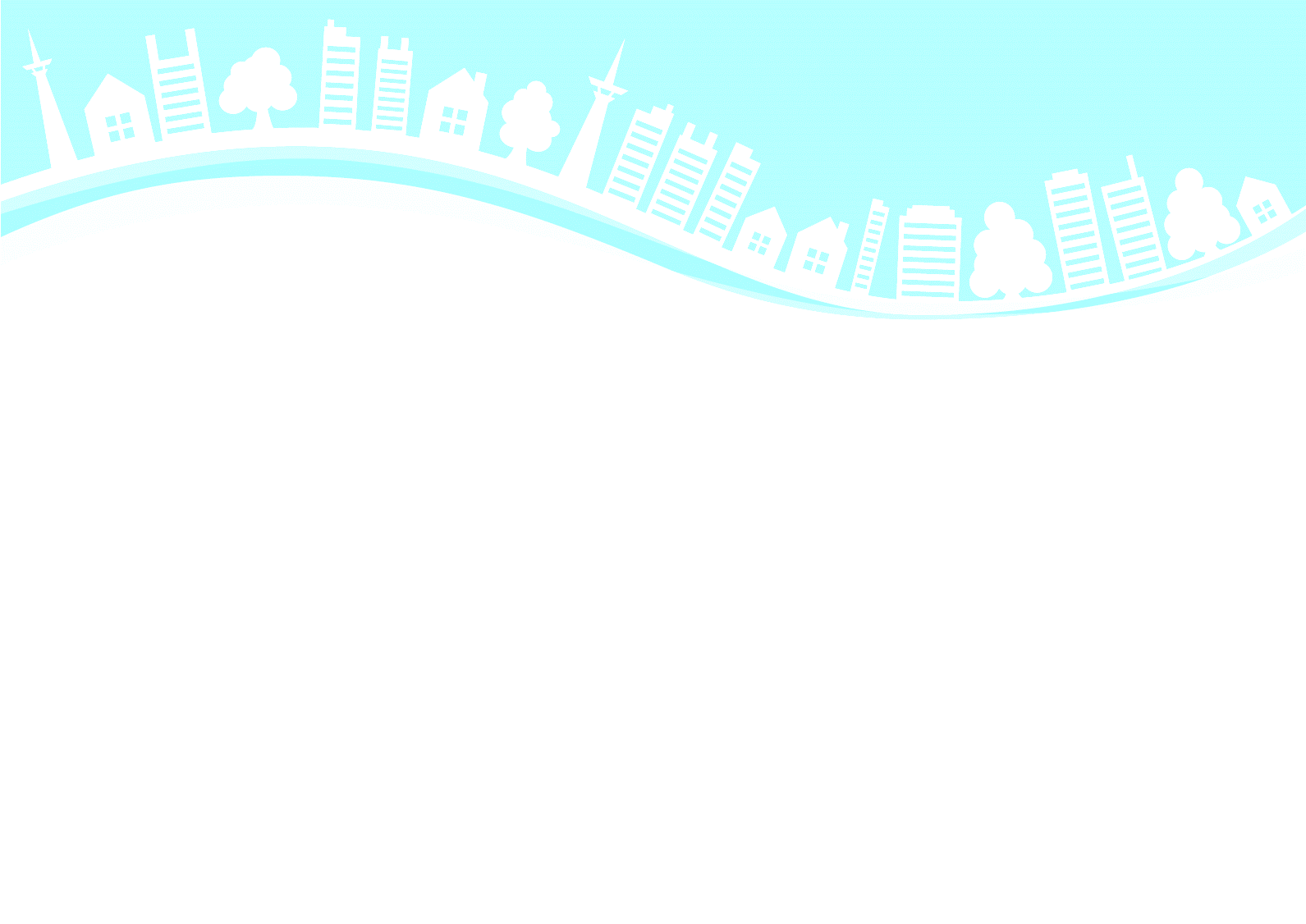 今は、ＳＮＳで簡単に投稿できる時代
　（伝える、売買する、友達を作る）
しかし
今は、
 傷つける、嘘を拡散する、被害者になる、
 犯人になる、なども簡単にできる時代
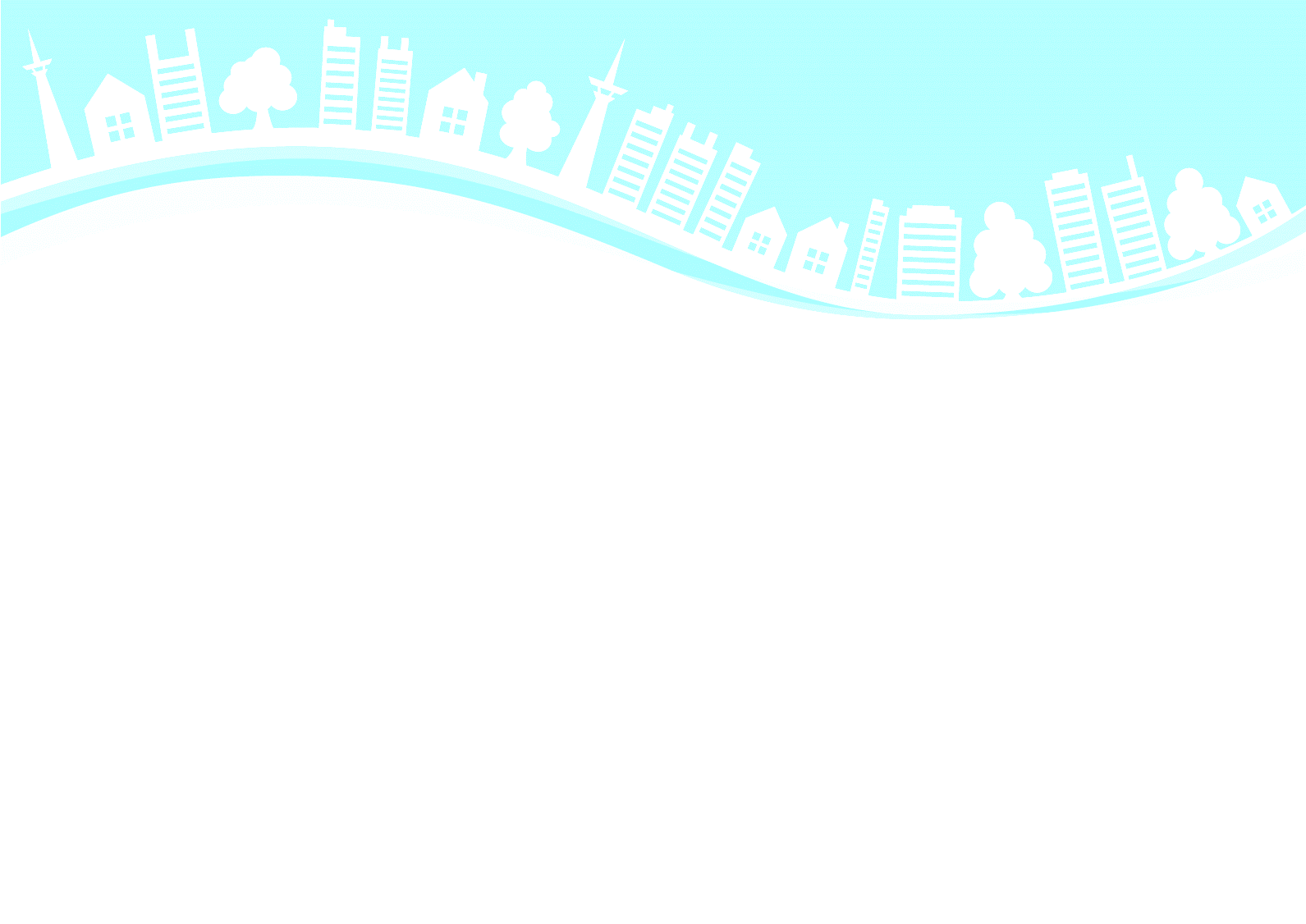 ひ　　ぼう　ちゅうしょう
SNSへの誹謗中傷
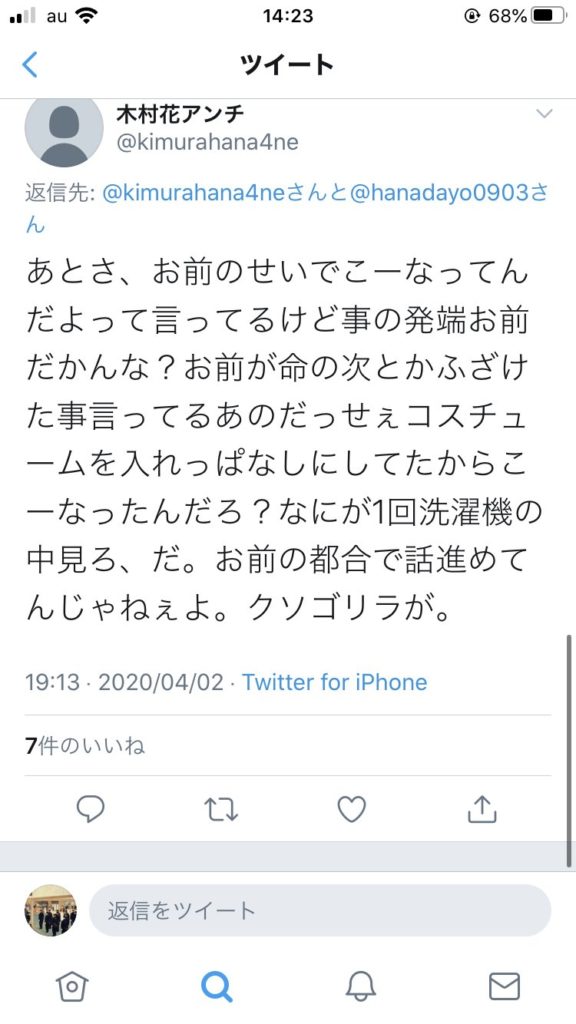 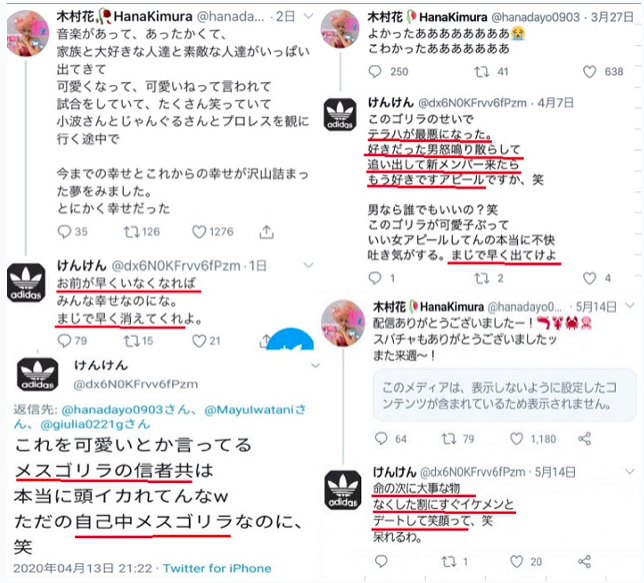 ぶじょく
きそん
名誉毀損、侮辱罪
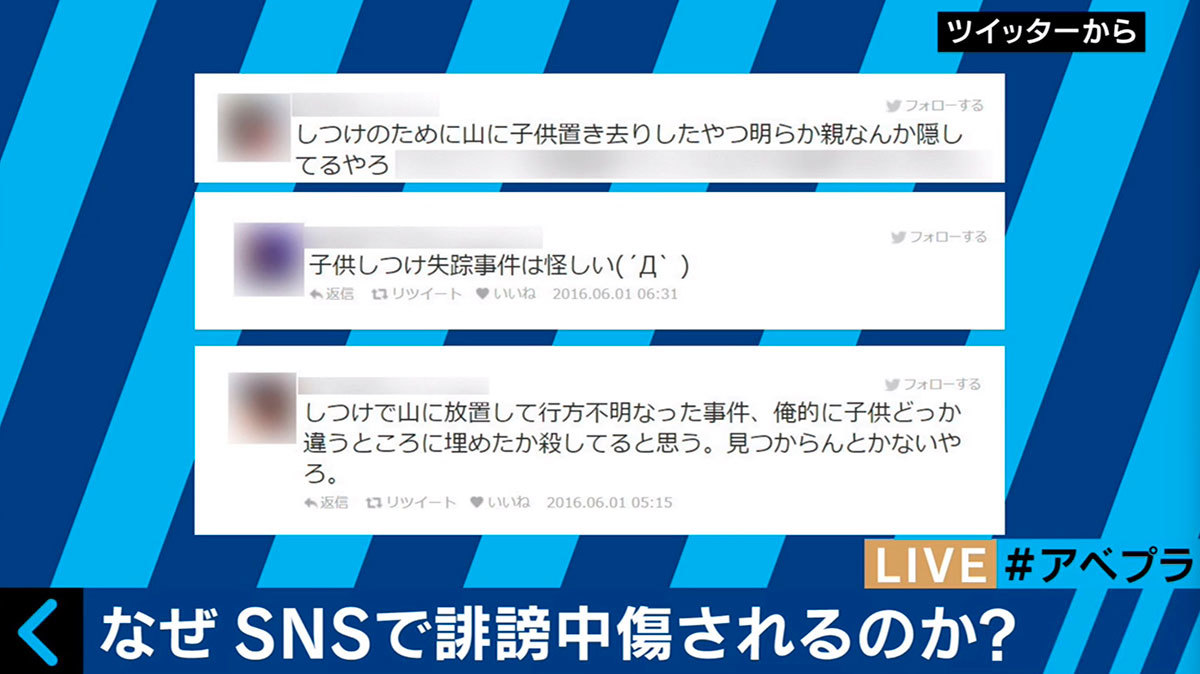 つい起こしてしまういじめ
だからこそ、自分の理性で抑える力
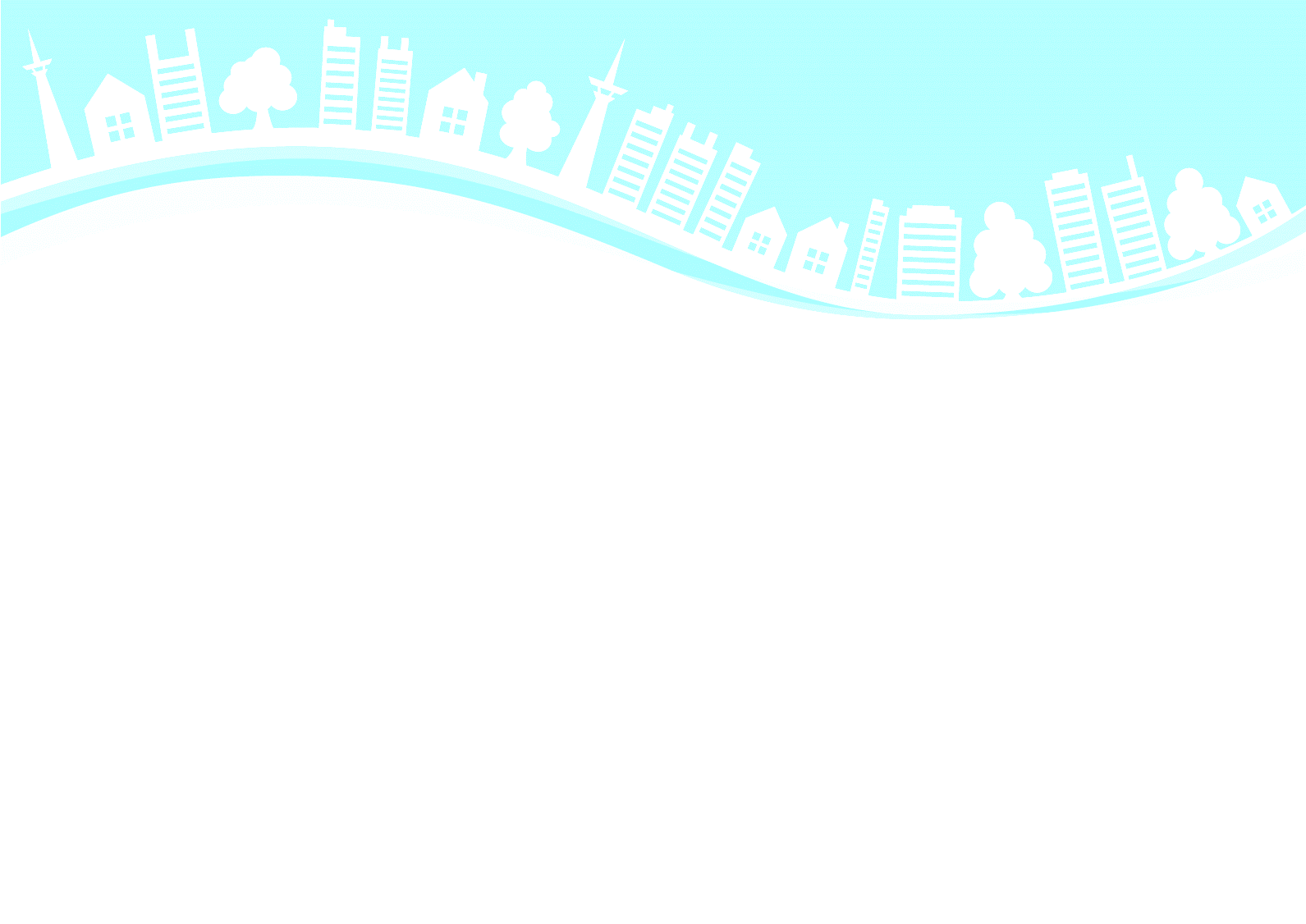 SNSきっかけに違法となった事例
AがBが写っている写真1点を、Bに無断で複製してTwitterにアップロードした行為
　Bがその場で無理やり嫌な姿を撮られ、AがふざけてTwitterに投稿
プライバシーの侵害！
裁判にかけられ
高額の賠償請求を受けることに！
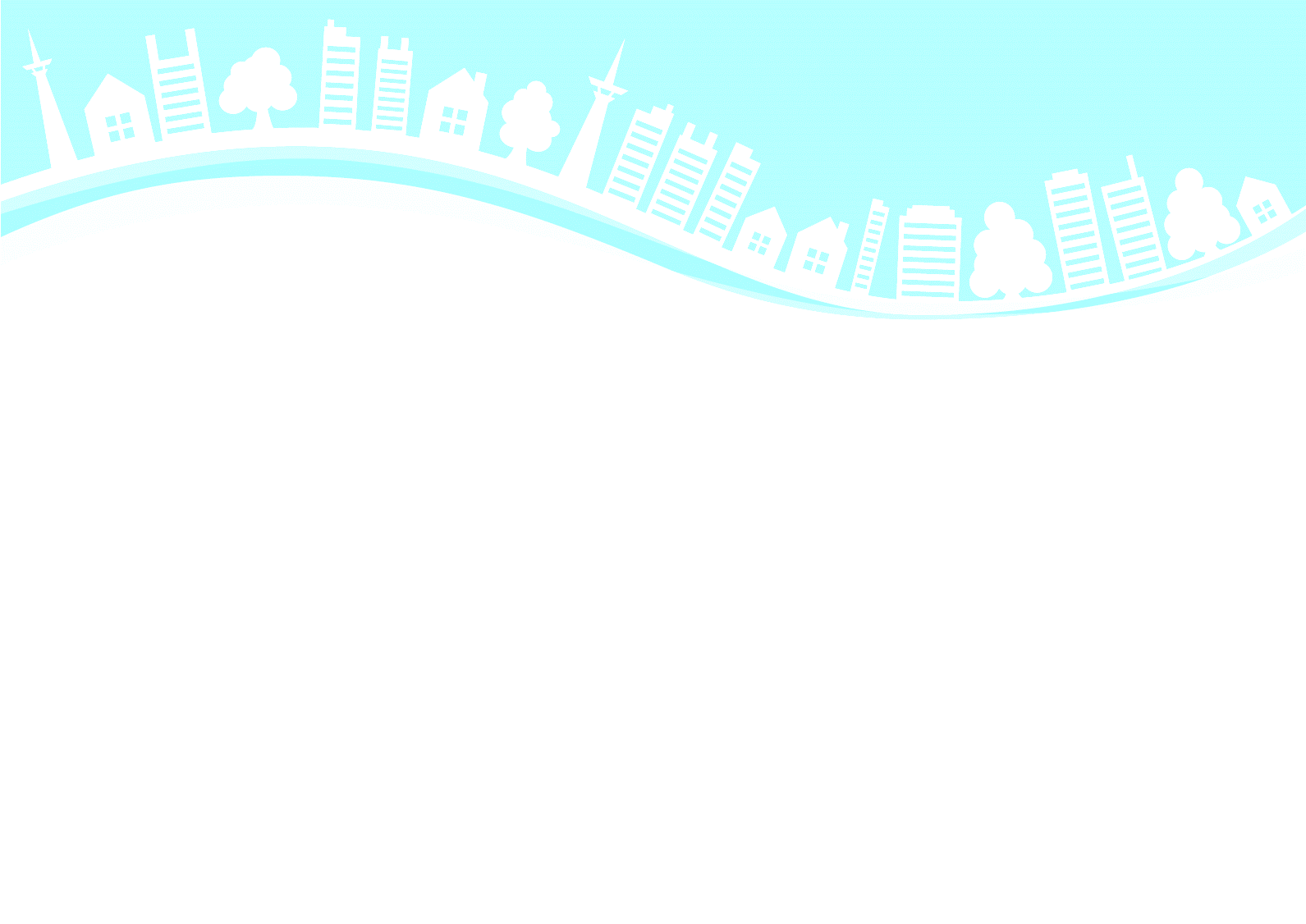 SNSきっかけに少年が検挙された犯罪
高校３年男子（17）を児童買春・児童ポルノ法違反（児童ポルノ製造）の疑いで、同区の別の高校３年男子（17）を強要未遂と同法違反（児童ポルノ提供）の疑いでそれぞれ逮捕
　２０１８年10月29日、知人の女子高校生＝当時（15）＝が18歳未満と知りながら、本人に裸などの画像を撮影させ、会員制交流サイト（ＳＮＳ）を通じて自分に送信させた疑い。もう一人の男子の逮捕容疑は、その際の画像を19年11月16日から12月24日の間、この女子高校生にＳＮＳで送り、インターネット上にさらすなどと脅して性的な行為を迫った疑い。女子高校生が同署に相談し、発覚した。
児童ポルノ法違反！
同級生の裸の画像を送らせたり、
保存していると犯罪
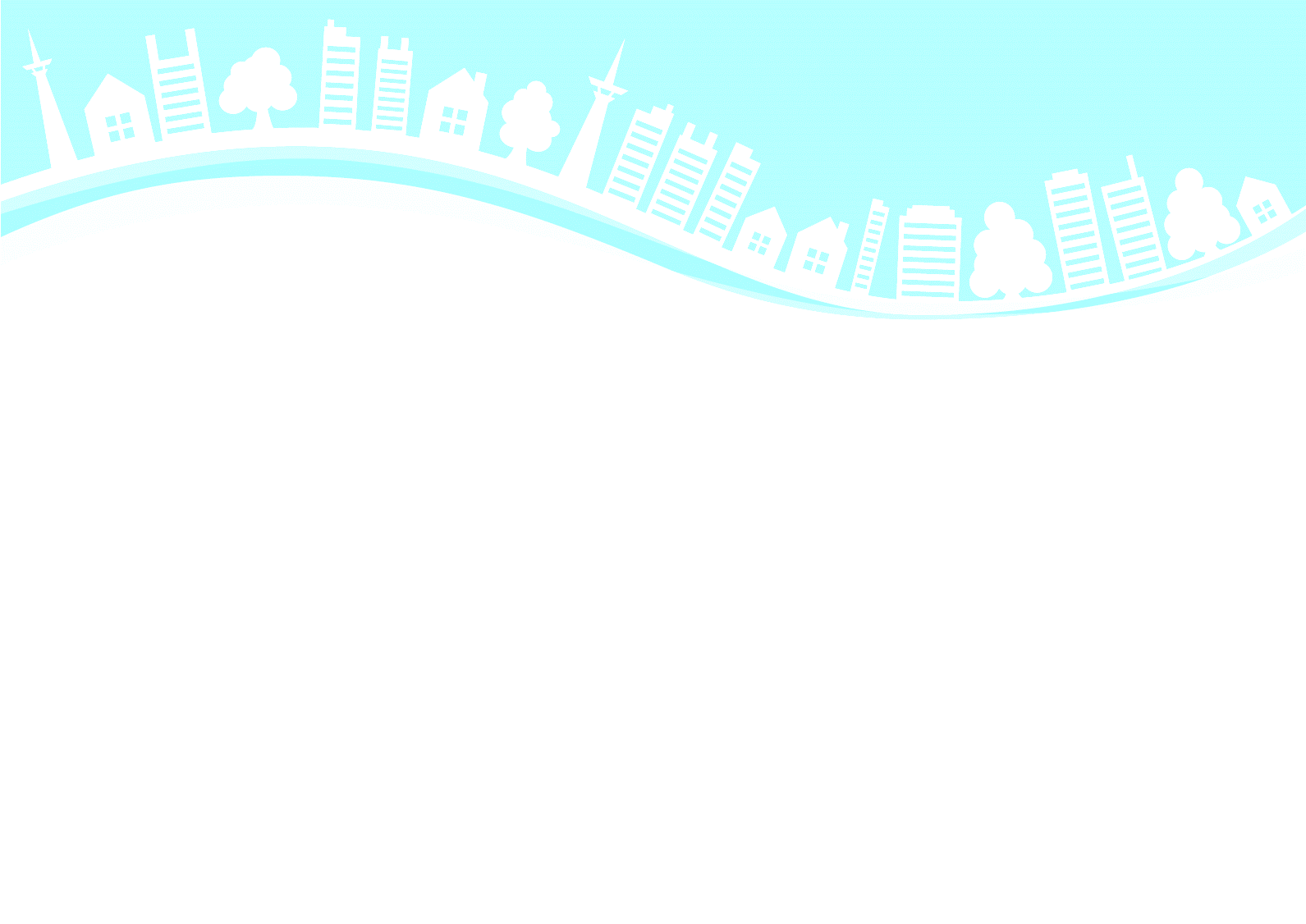 不適切動画を投稿した結果
◉警察に捕まる
◉ネットで個人情報が晒される
◉損害賠償請求をされる
◉今後の人生に悪影響
さら
デジタルタトゥーの影響は一生続く
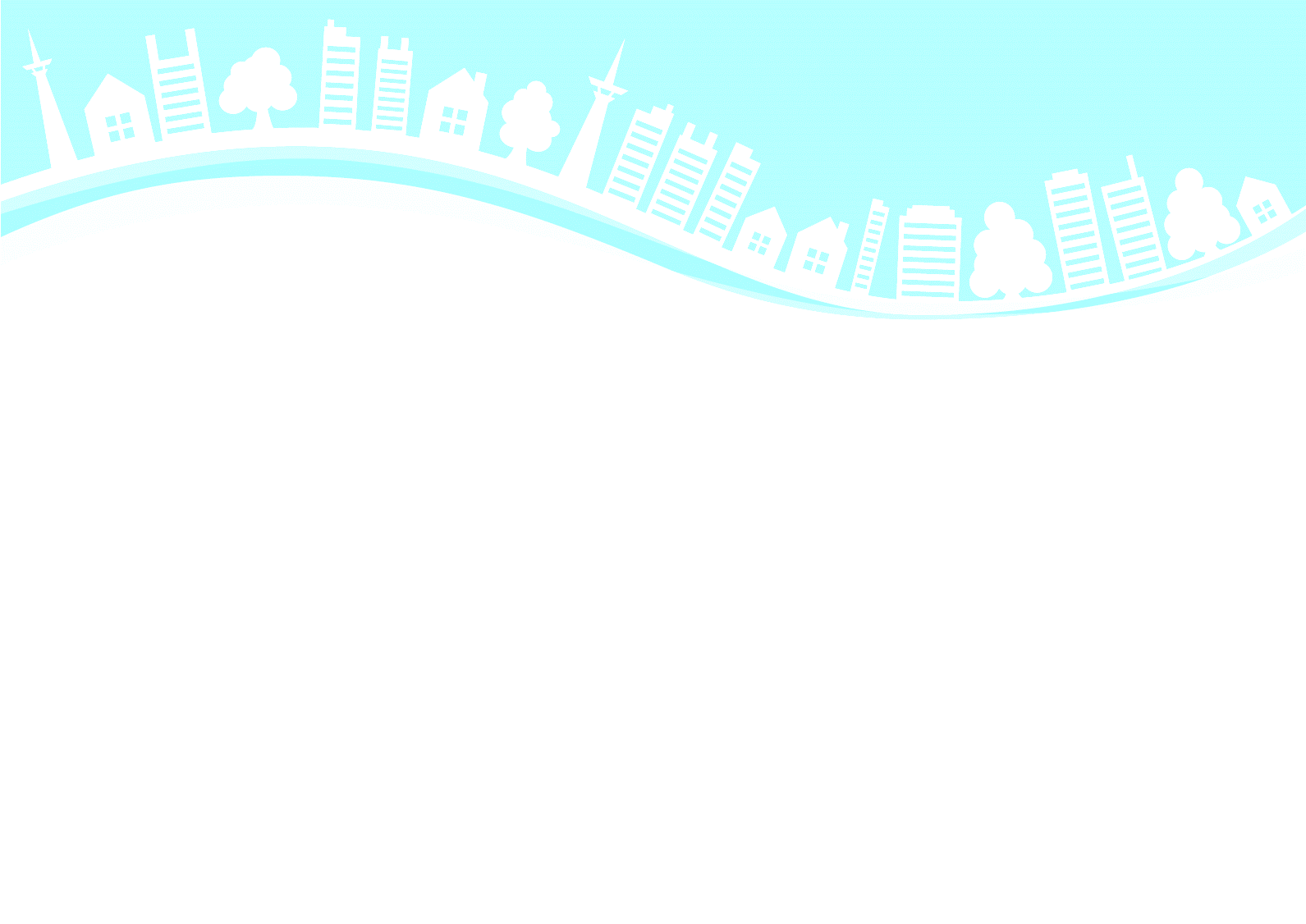 SNS東京ルール
ＳＮＳとの付き合い方
①　１日の利用時間を決める

②　フィルタリングを使用して使う

③　投稿する前に相手の気持ちを考える 

④　自分や他人の個人情報をアップしない

⑤　写真や動画を許可なくアップしない
26
情報モラル講演会　〇はじめに　　　　　　　自己紹介　　 SNSの種類と危険性　 〇事例から考えよう　　 便利なアプリとの付き合い方　　 動画を投稿する時に気を付けること　 　〇まとめ
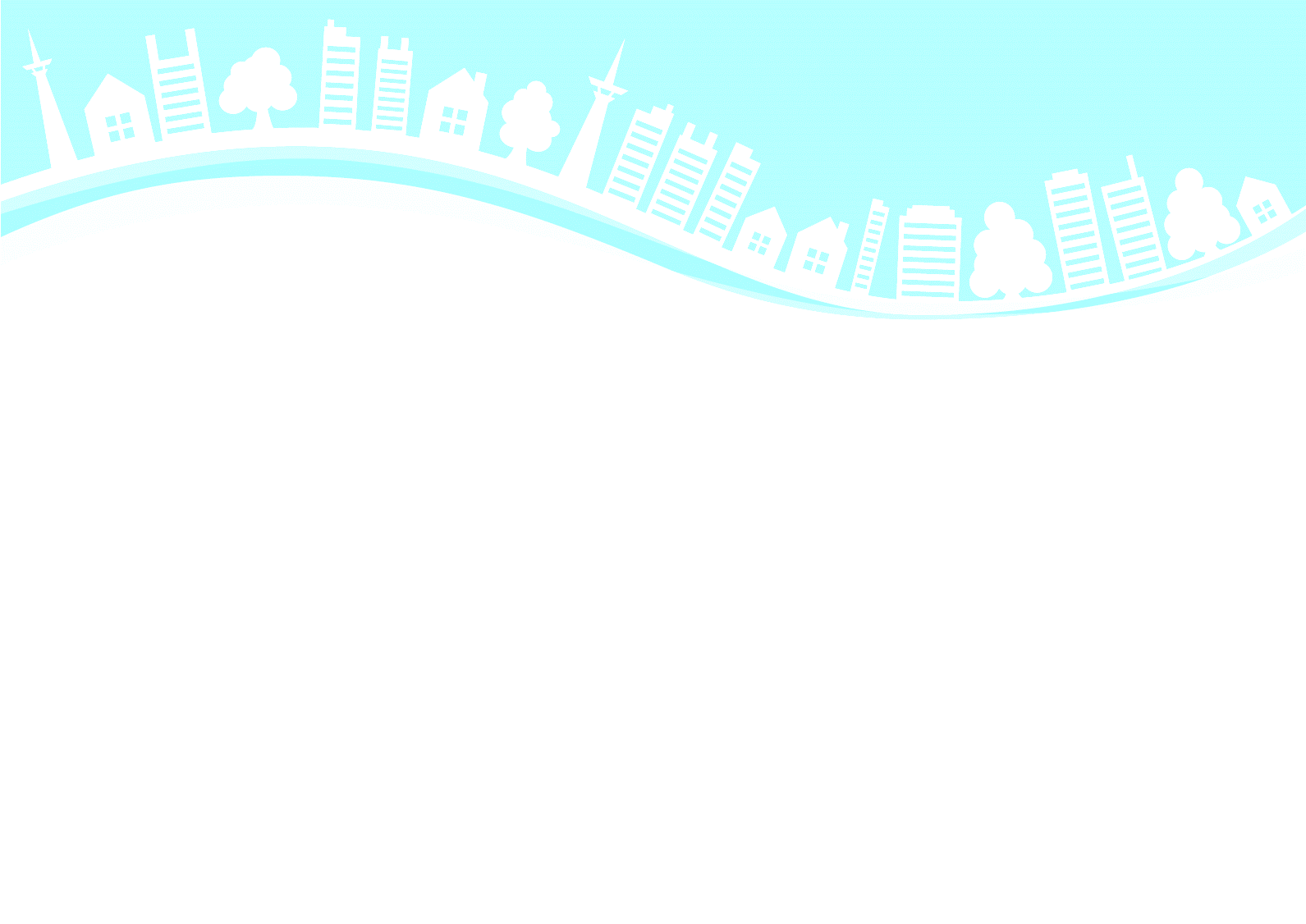 27
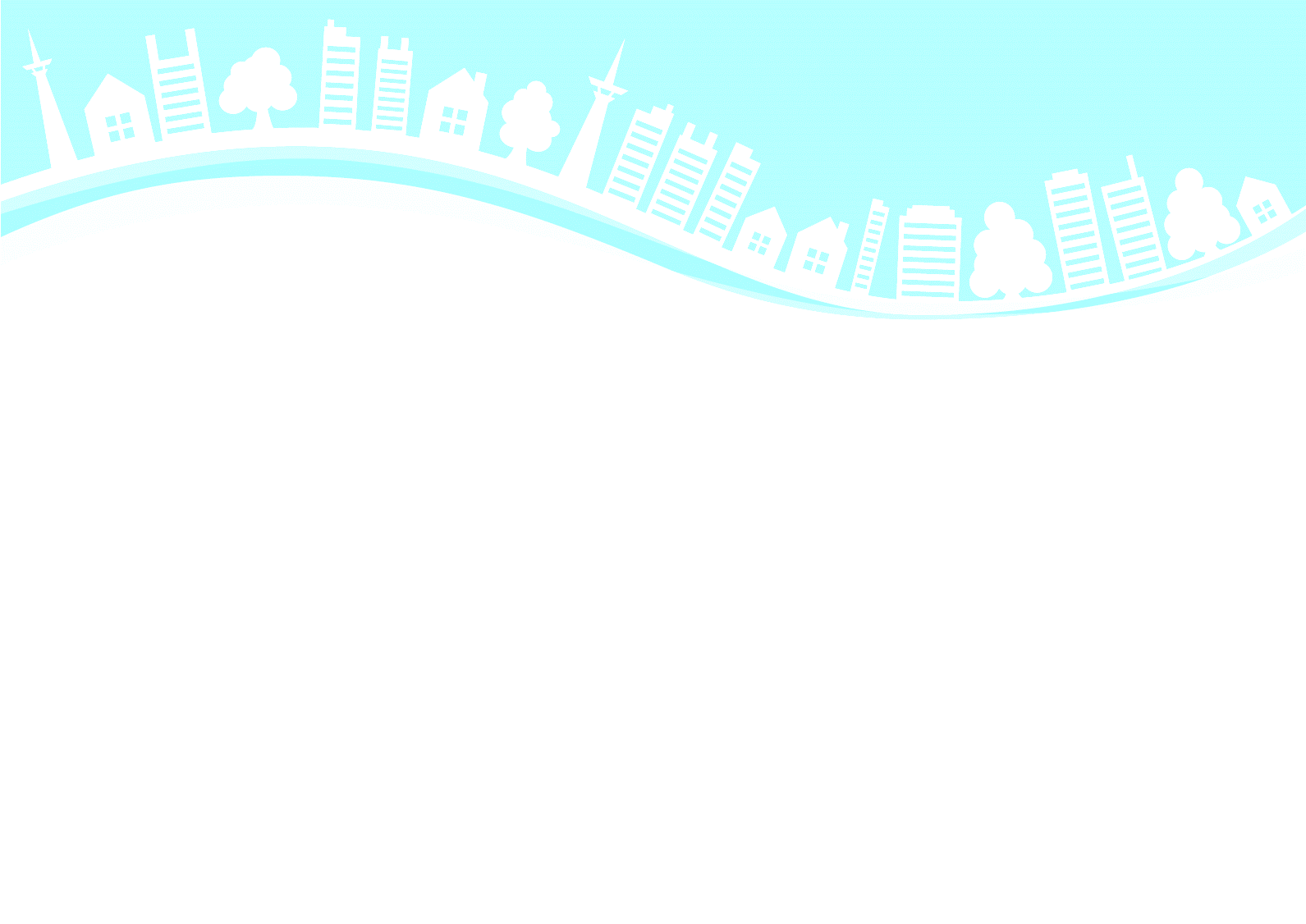 SNSは誰のために使う？
未来の自分のために使おう
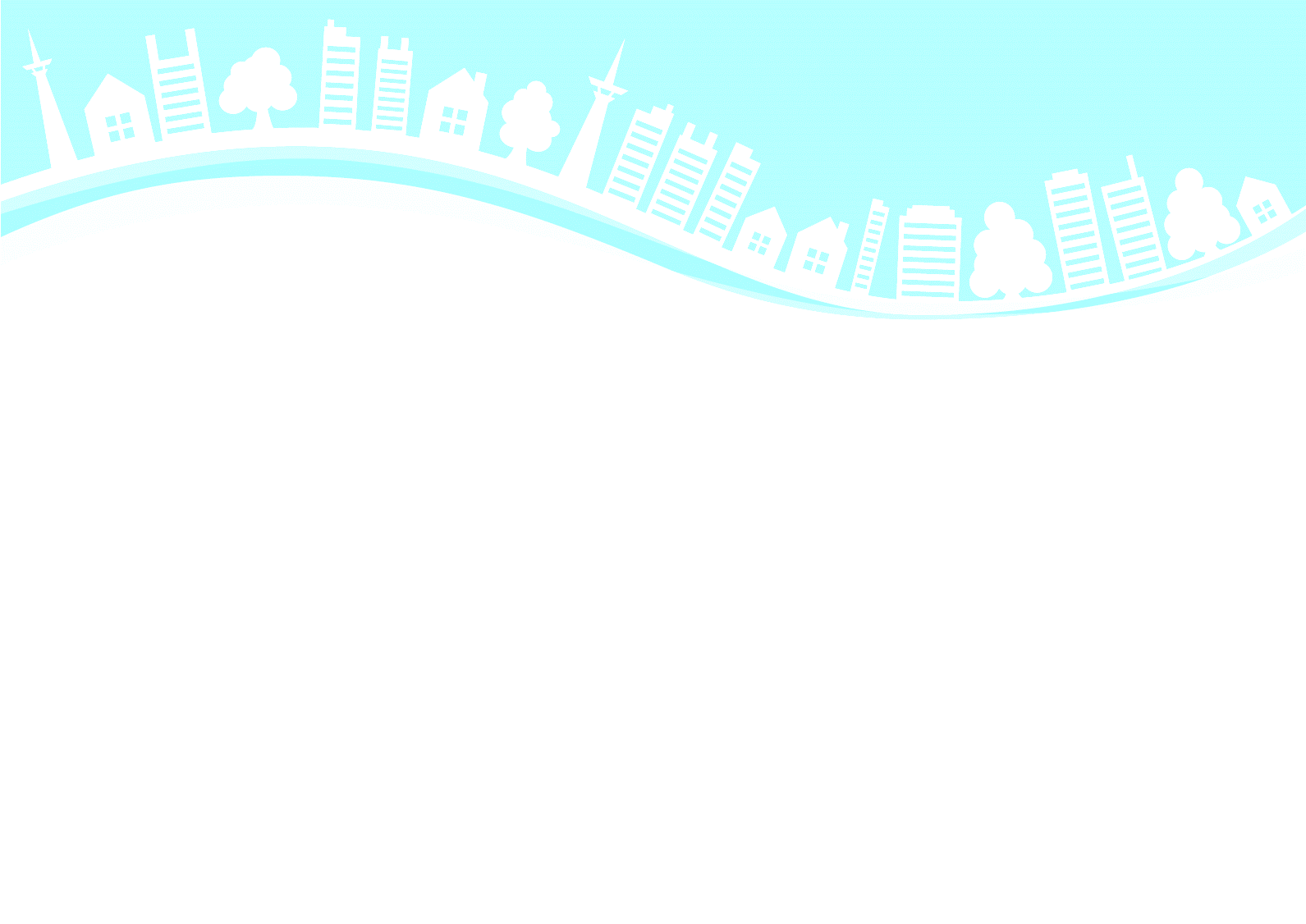 SNSで人生豊かに
仕　事
連絡手段
人間関係
買 い 物
趣　味
情報収集
スポーツ
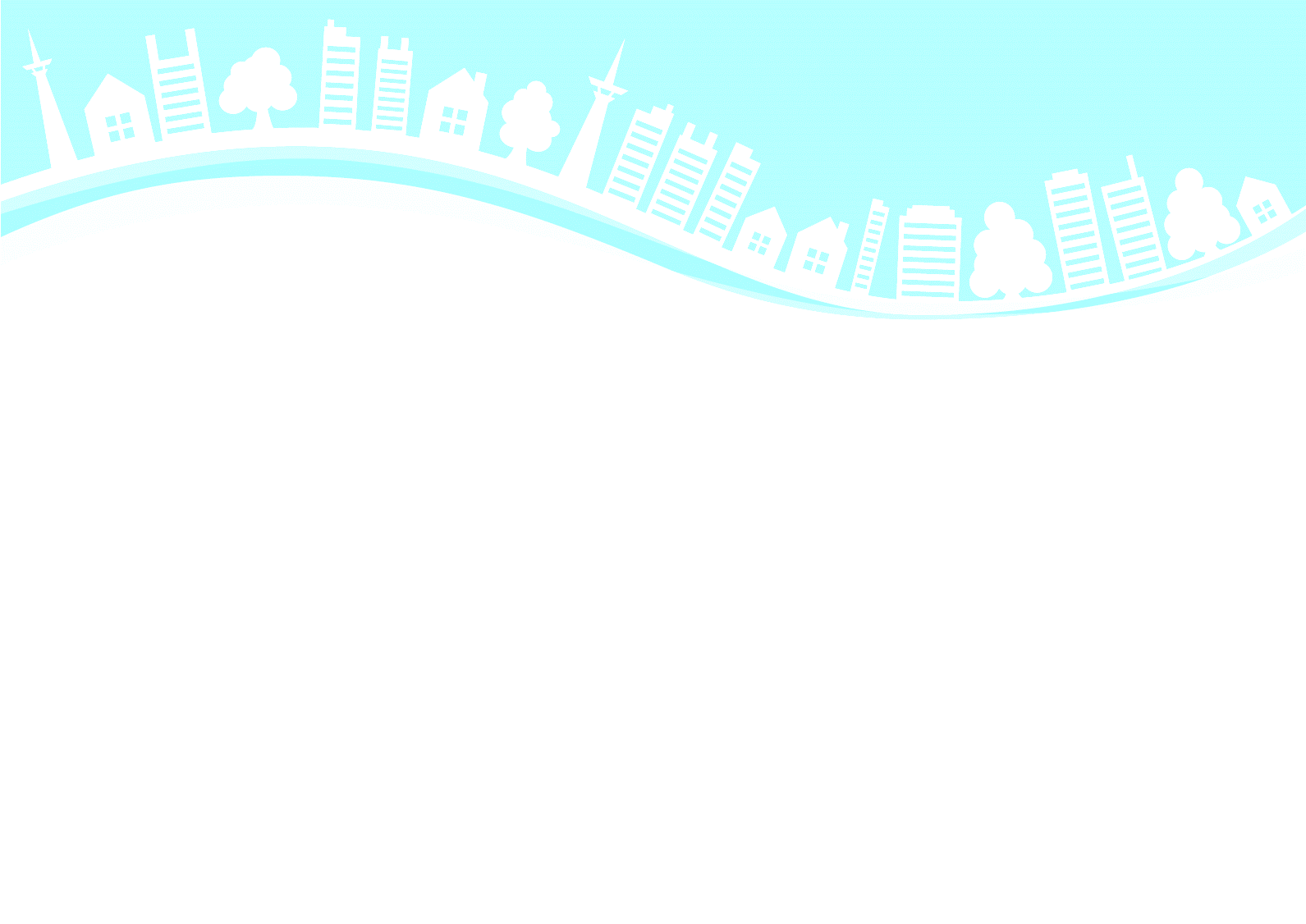 ネットにだまされない力を身に付ける
自分で考える習慣を身に付けよう
　見えているものだけで判断をしないように注意しよう
情報を見極めよう
　ネットの情報や他人の書き込みが本当に正しいのか意識してみよう
30
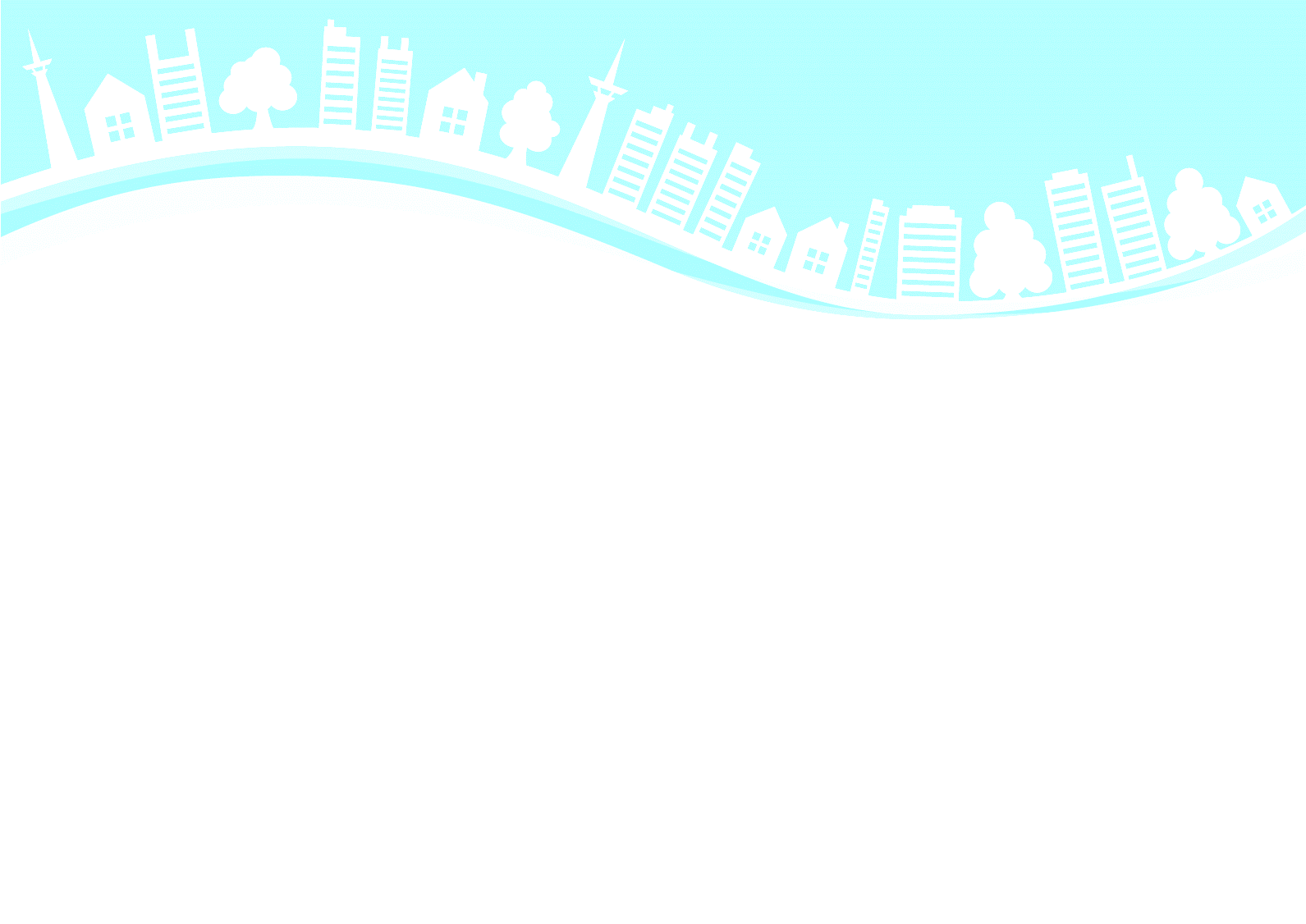 正しい承認欲求を満たす
ネット上の「いいね」　よりも
リアルいいね！
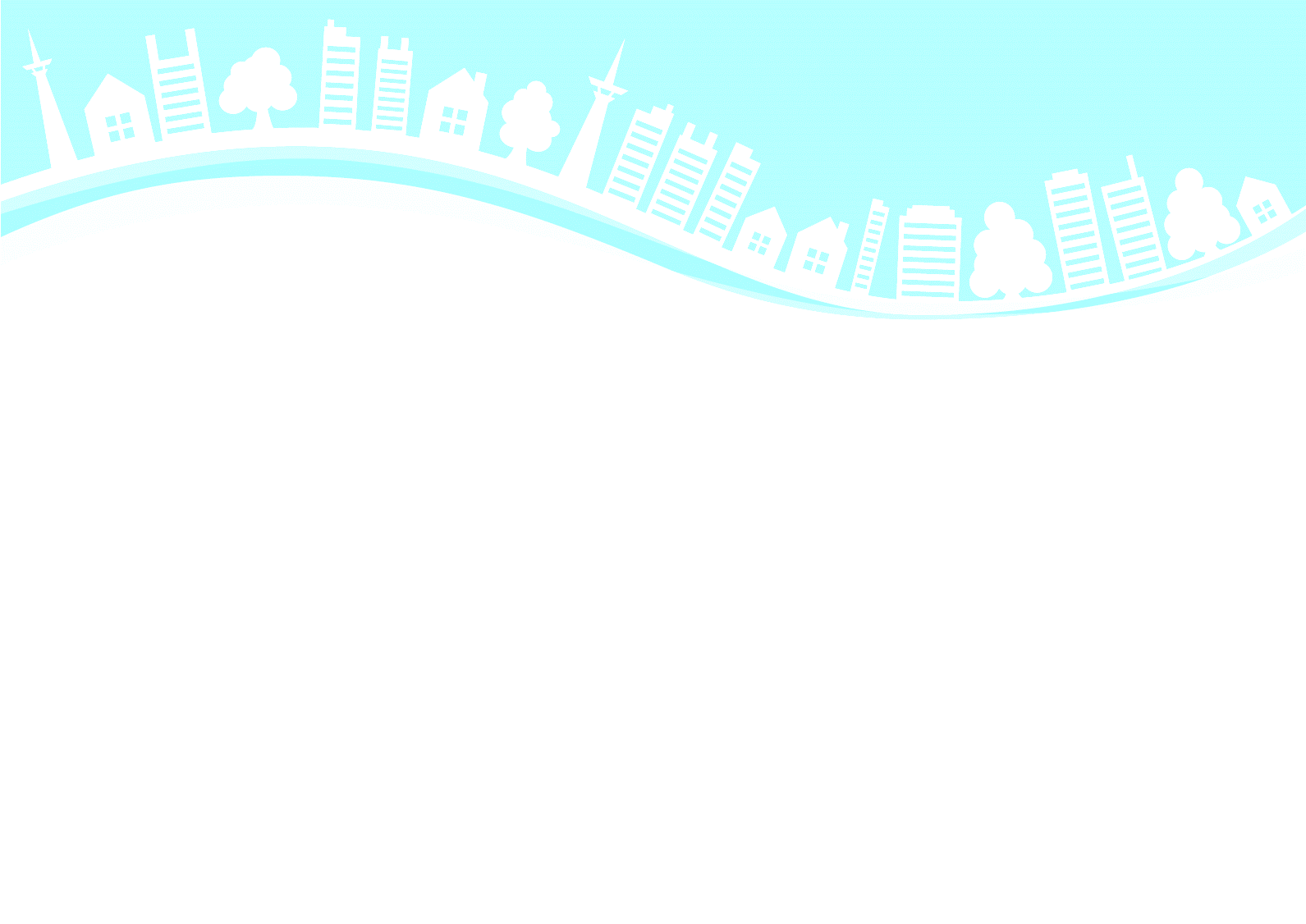 終わり
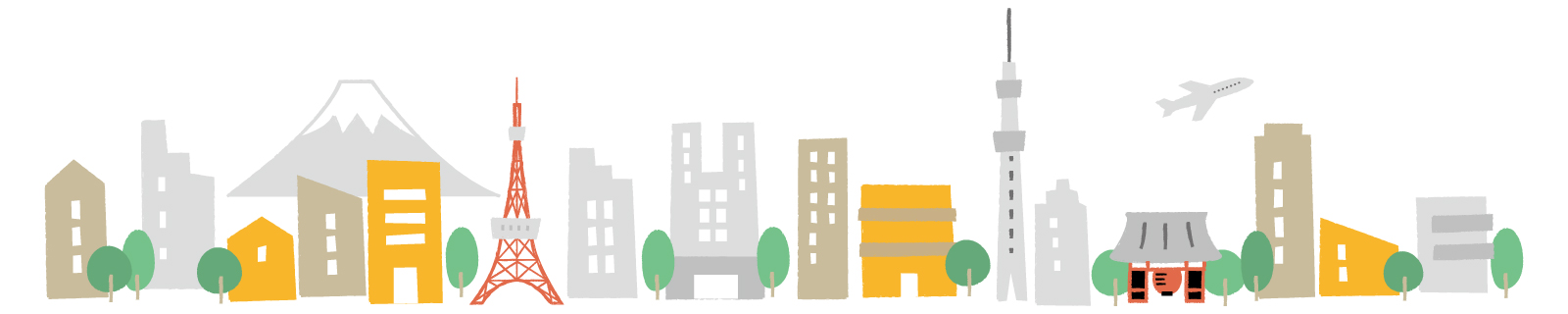